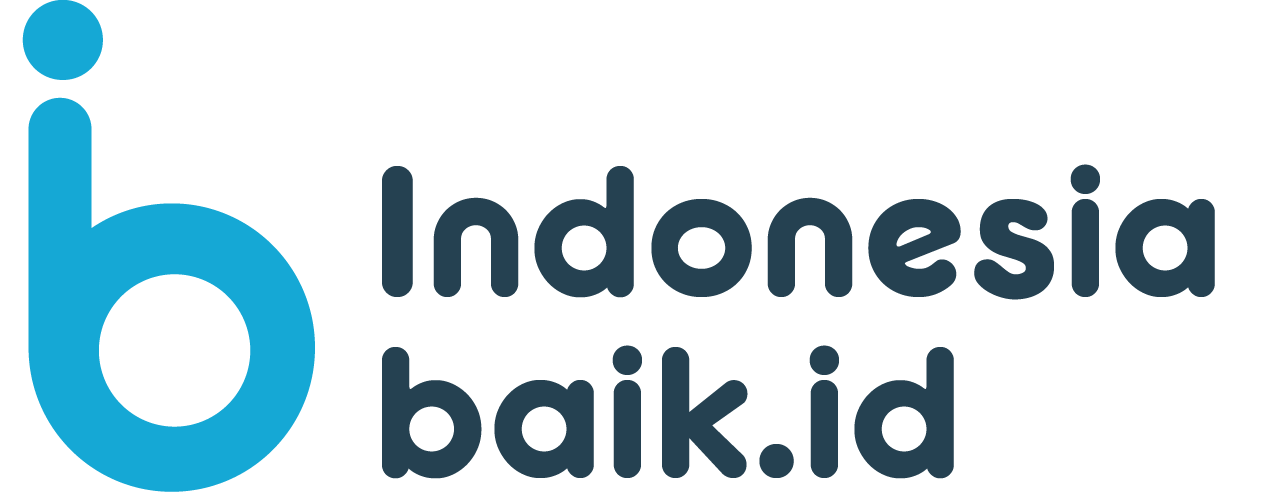 KONTENVIDEOGRAFIS
Widi Wihartono 
@widi_ibot
Tanara, 23 April 2018
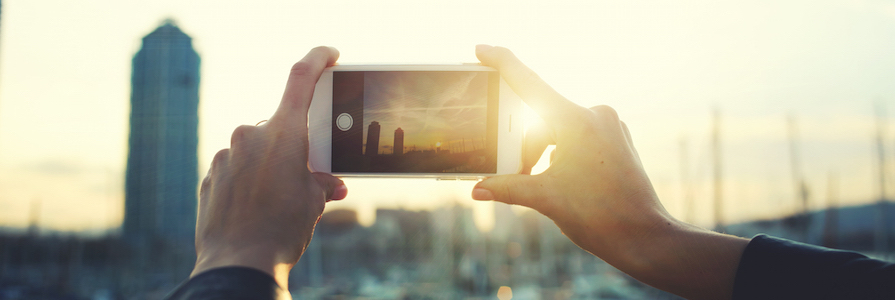 KONTENVIDEOGRAFIS
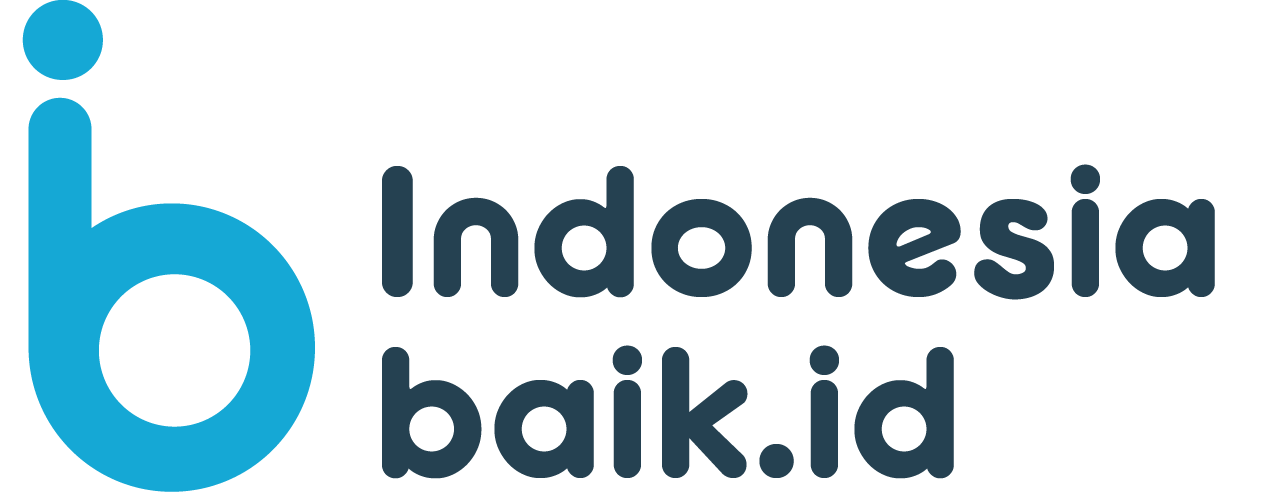 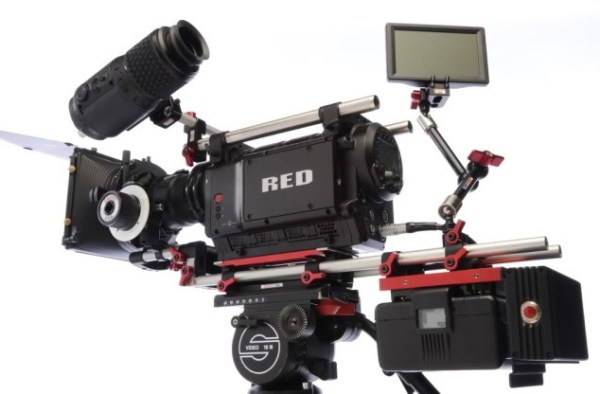 Fotografi ?
Sinematografi ?
Videografi ?
Tanara, 23 April 2018
[Speaker Notes: Fotografi menangkap pantulan cahaya yang mengenai benda
Fotografi menangkap gambar tunggal, sinematografi menangkap rangkaian gambar

Sinematografi adalah ilmu yang membahas tentang teknik menangkap dan menggabungkan gambar sehingga menjadi rangkaian cerita]
KONTENVIDEOGRAFIS
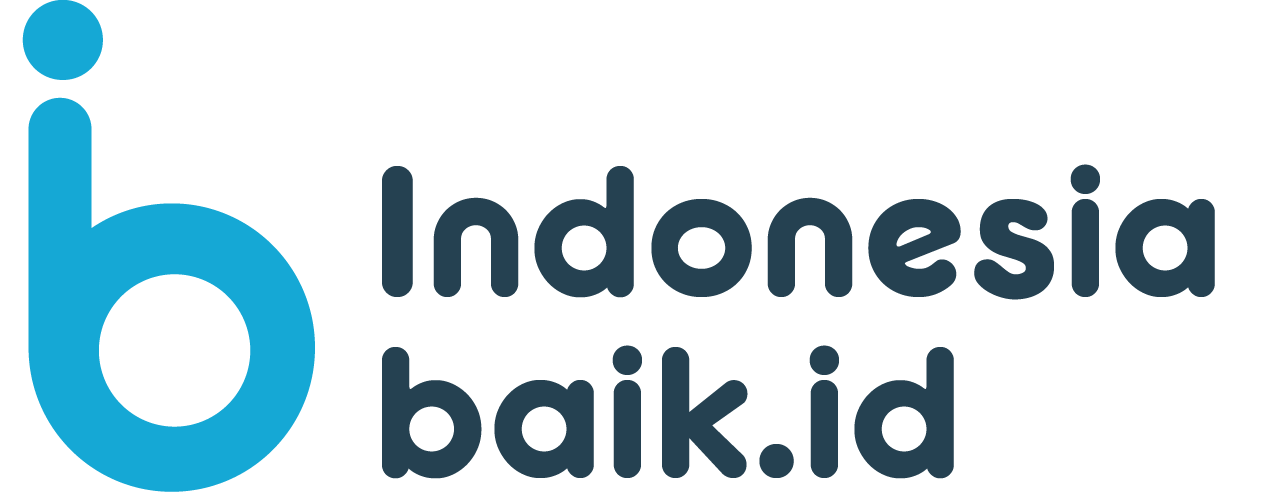 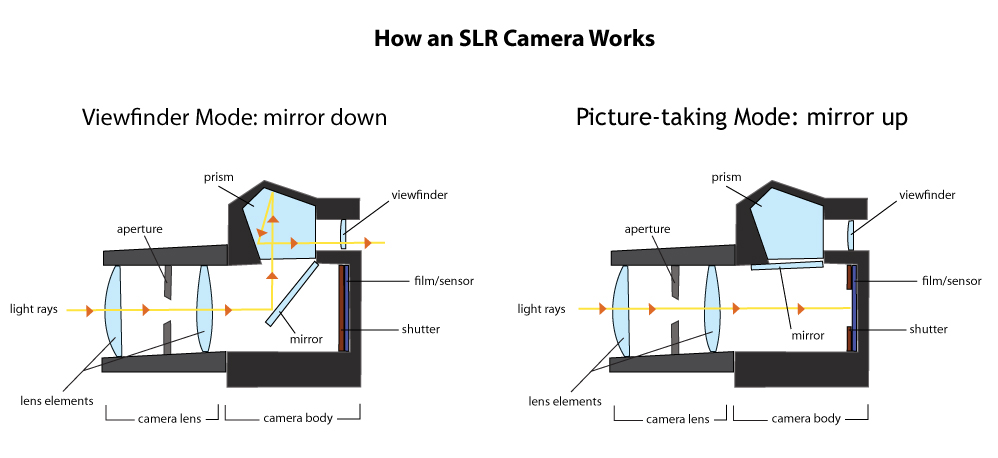 https://what-is-photography.blogspot.com/2010/12/how-camera-works.html
Tanara, 23 April 2018
[Speaker Notes: Penjelasan cara kerja kamera
Film menangkap cahaya yang sudah di atur intensitasnya oleh diafragma]
KONTENVIDEOGRAFIS
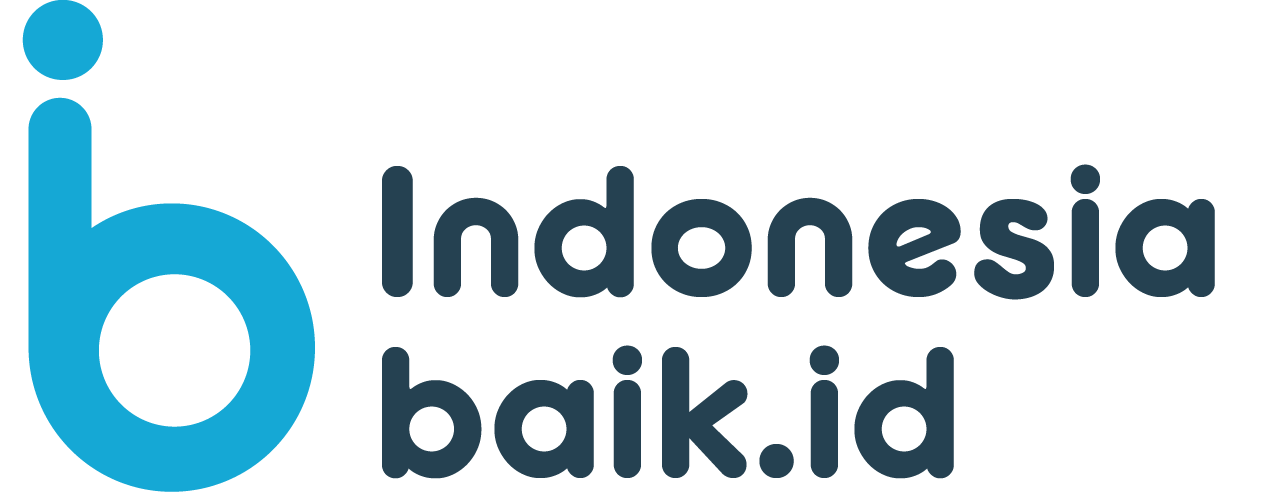 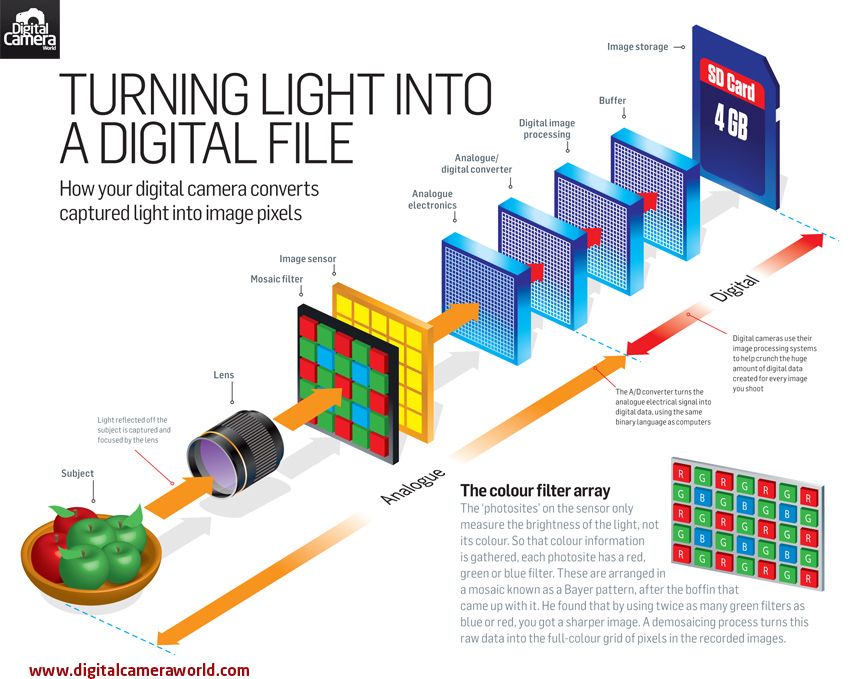 Tanara, 23 April 2018
KONTENVIDEOGRAFIS
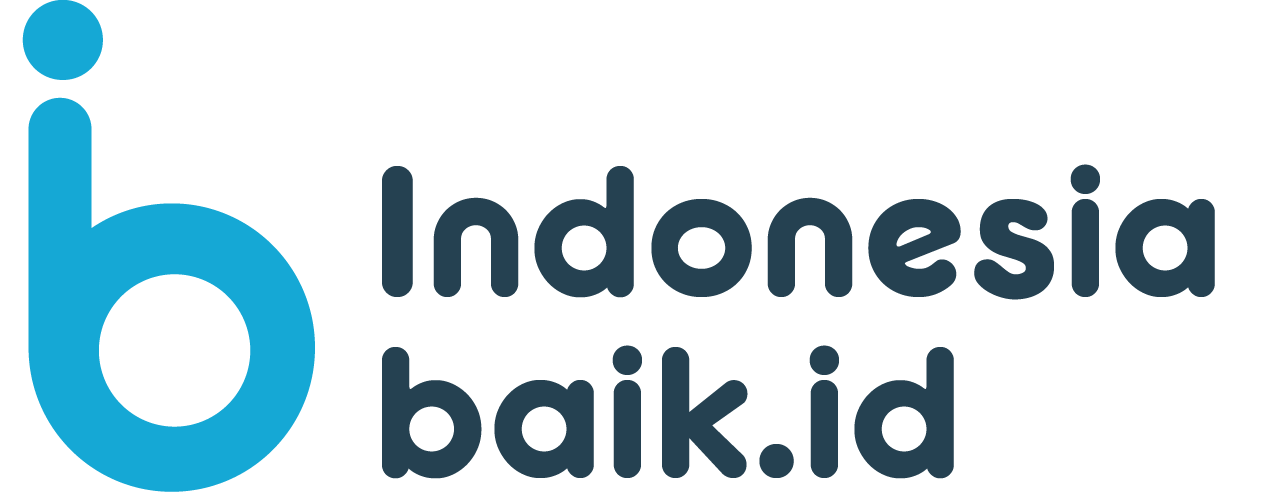 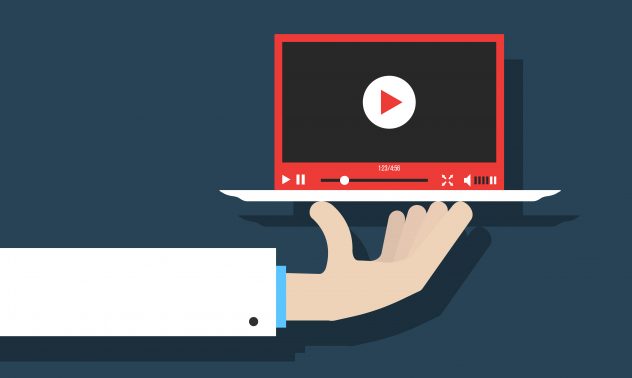 DIGITAL ANIMATION
GAMING, WEB STREAMING, VLOG, SLIDESHOW, REMOTE SENSING, MEDICAL IMAGING
Tanara, 23 April 2018
[Speaker Notes: PRODUK2 VIDEOGRAFIS]
KONTENVIDEOGRAFIS
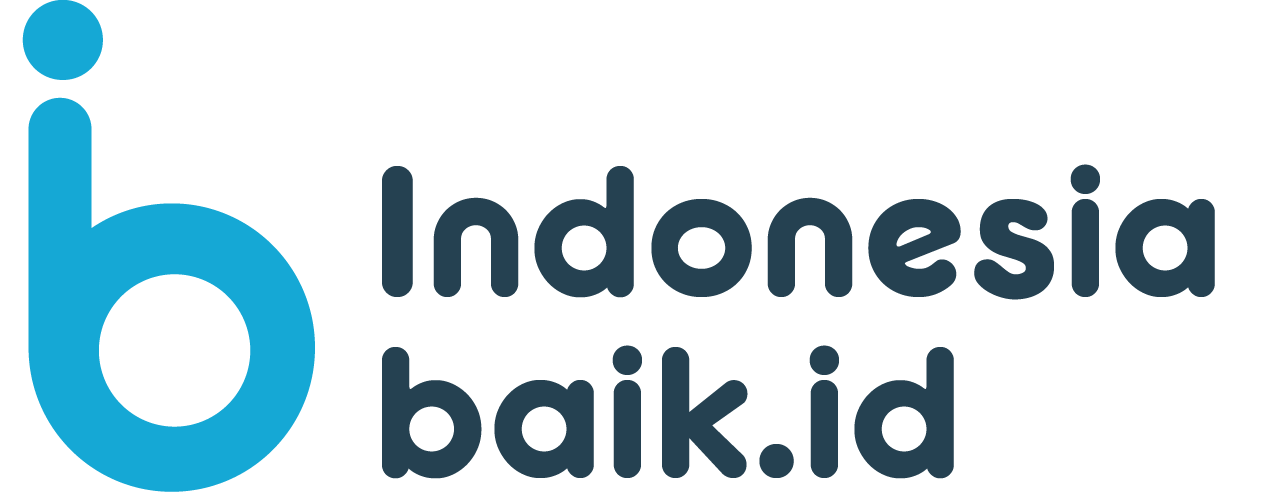 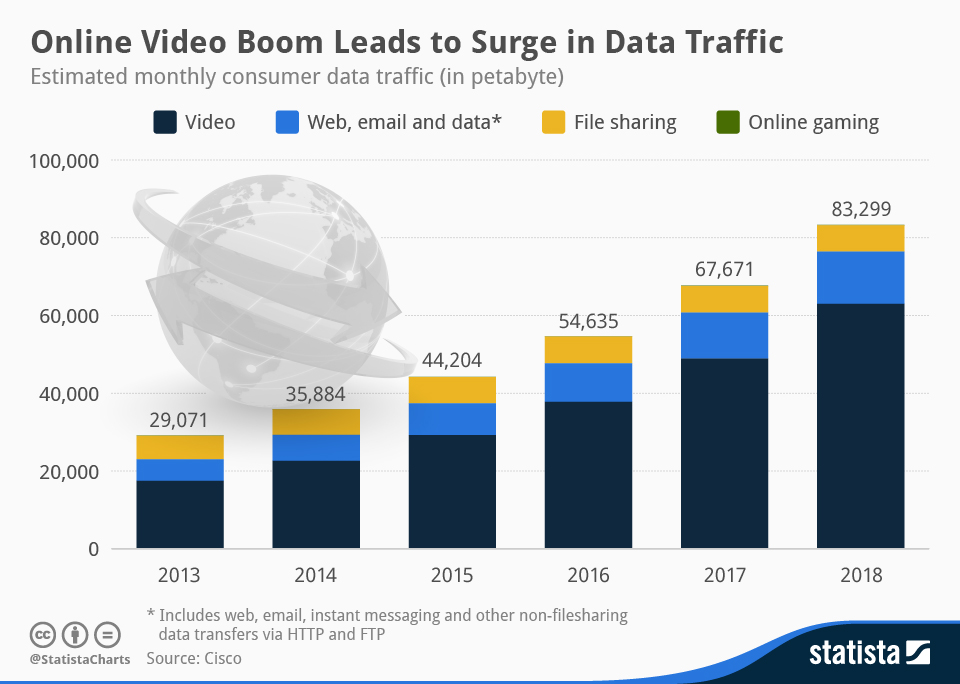 Tanara, 23 April 2018
[Speaker Notes: Sumber: cisco

Lonjakan lalu lintas data disebabkan konten video
Tren penggunaan video meningkat 14 kali lipat selama 2013-2018]
KONTENVIDEOGRAFIS
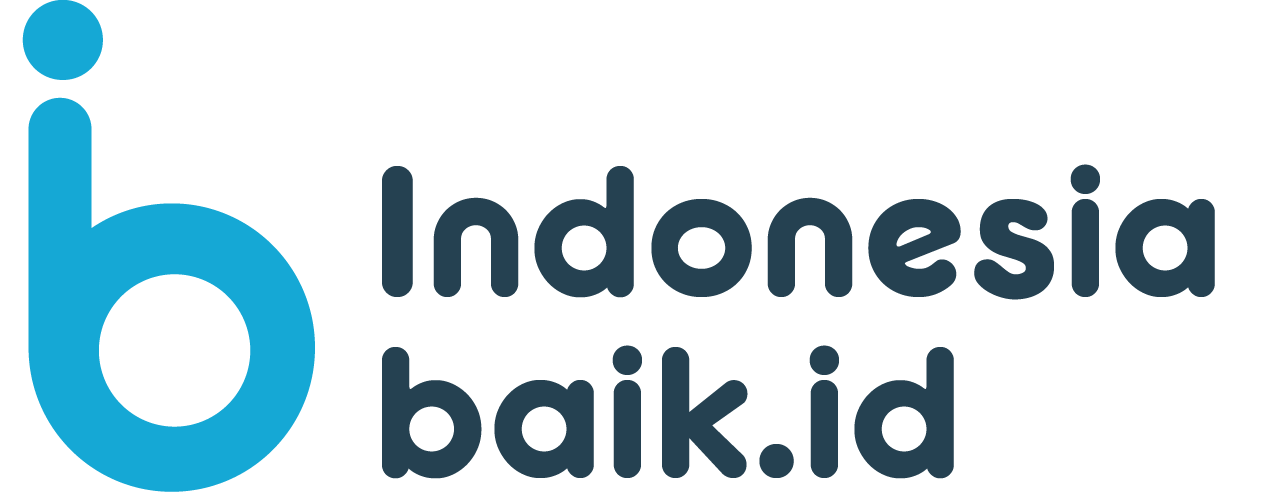 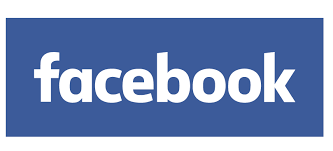 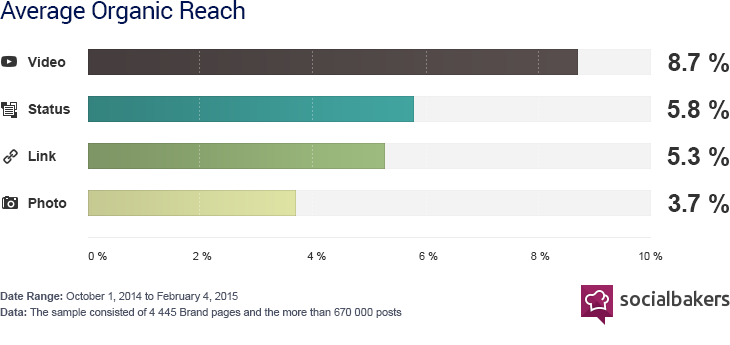 https://www.socialbakers.com/blog/2367-native-facebook-videos-get-more-reach-than-any-other-type-of-post
Tanara, 23 April 2018
KONTENVIDEOGRAFIS
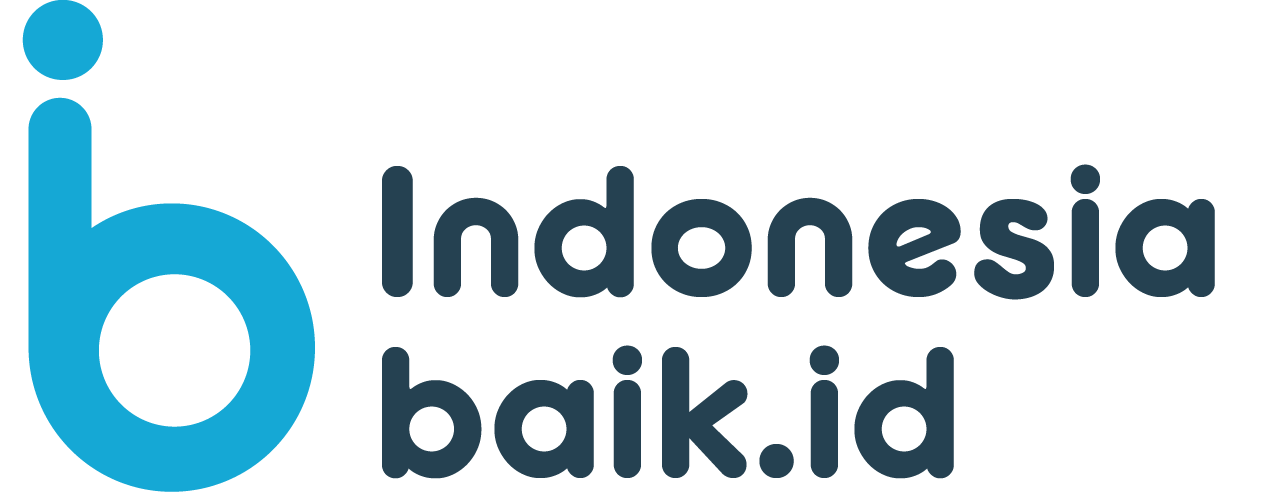 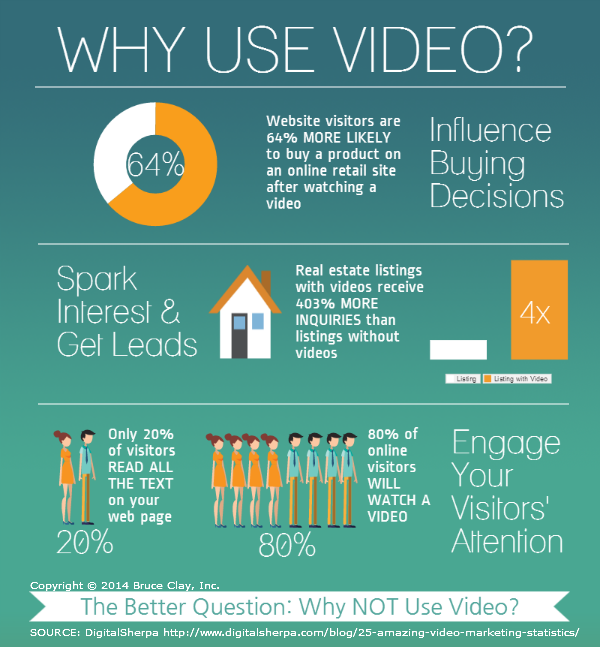 Tanara, 23 April 2018
[Speaker Notes: 64% pengunjung situs jual beli daring membeli setelah melihat video
Iklan properti dengan video mendapat 4 kali lebih banyak penawaran daripada iklan baris
Hanya 20% pengunjung situs yg membaca seluruh tulisan, 80% menonton video]
?
KONTENVIDEOGRAFIS
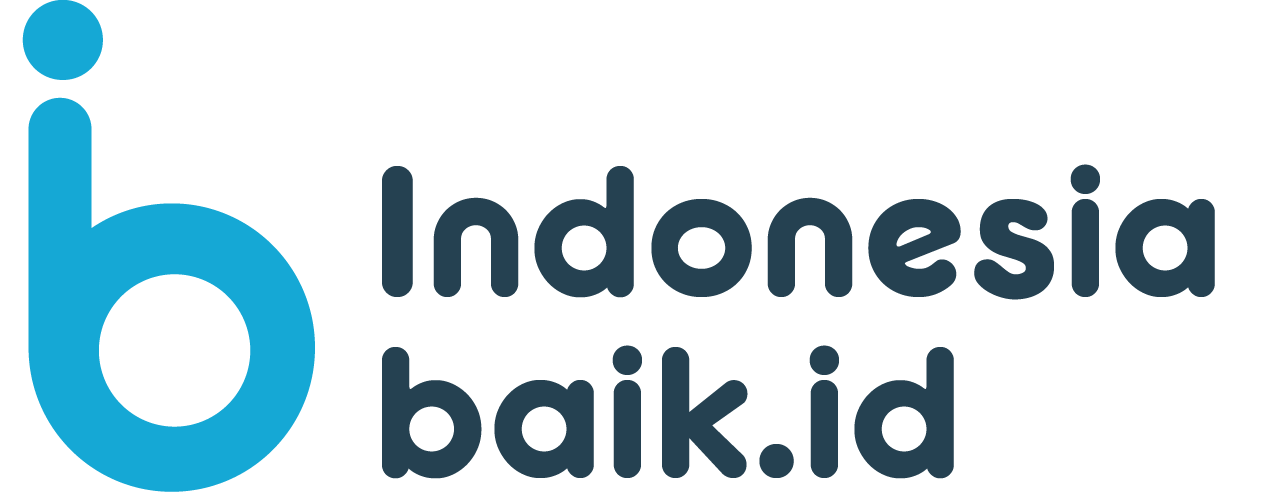 BAGAI
MANA
MEMBUATNYA?
Tanara, 23 April 2018
KONTENVIDEOGRAFIS
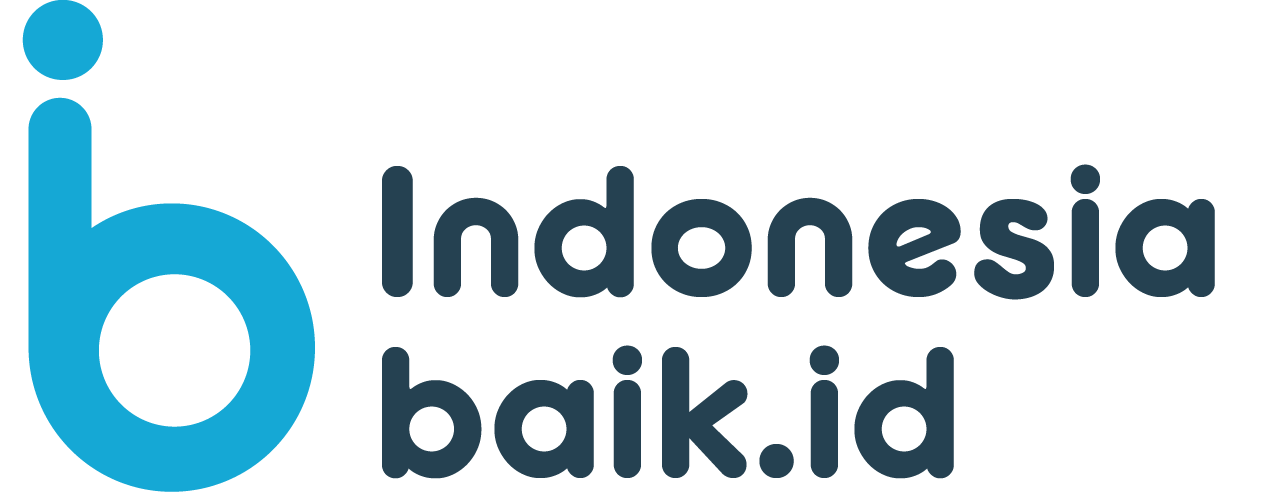 KONSEP DASAR
Tanara, 23 April 2018
KONTENVIDEOGRAFIS
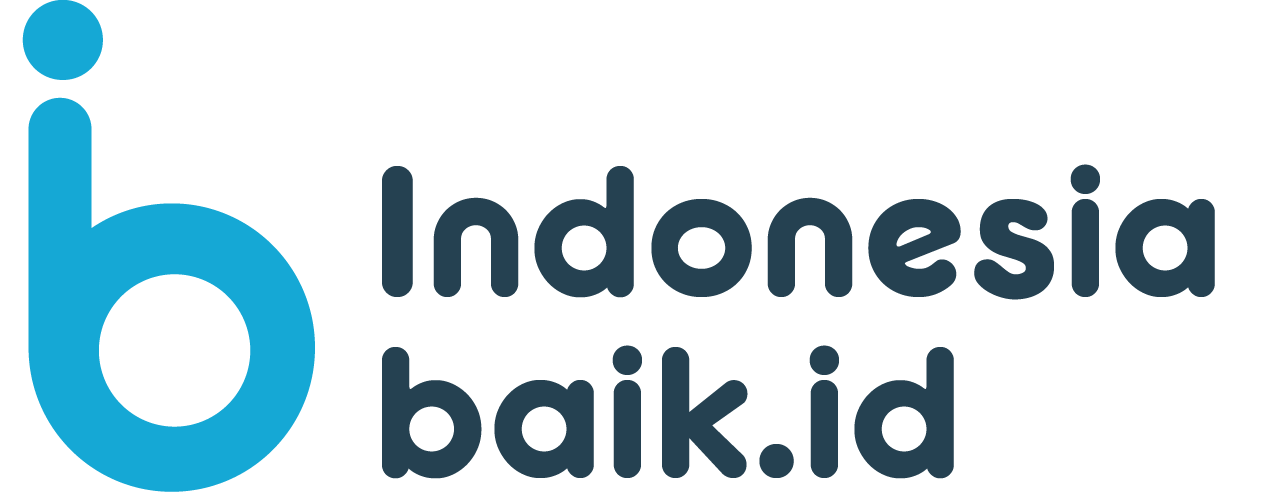 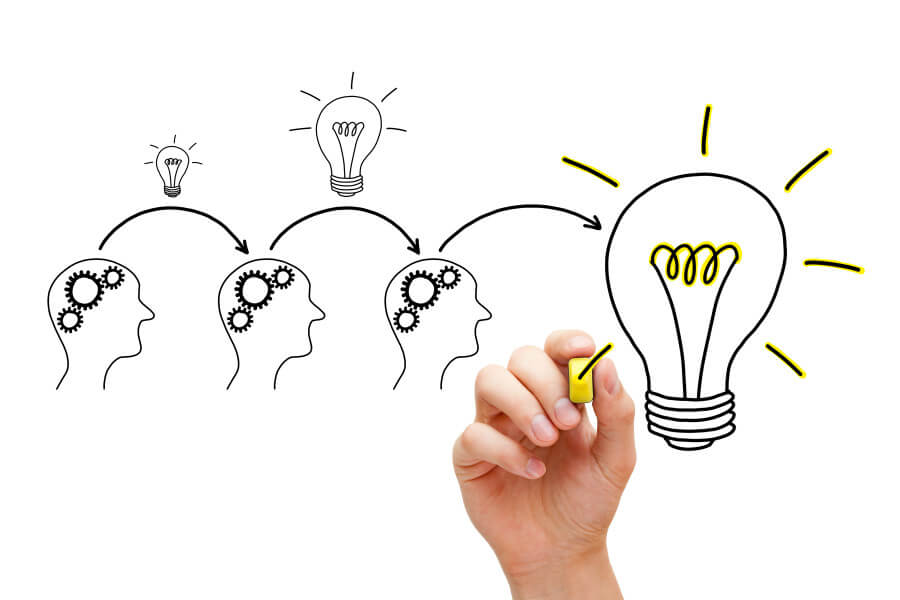 IDEA TO SHARE
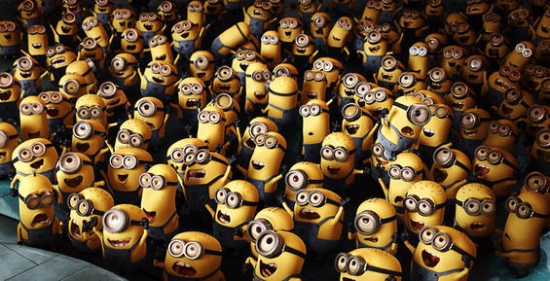 AUDIENCE TO REACH
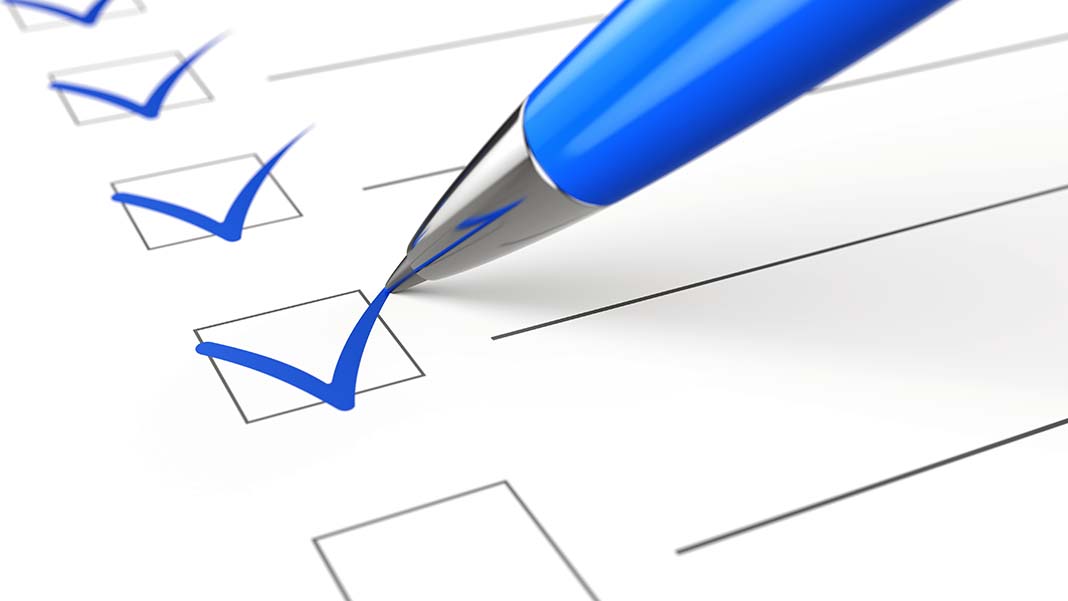 OUTCOME TO ACHIEVE
Tanara, 23 April 2018
[Speaker Notes: Sebelum berpikir macam2 soal teknologi dan teknis, dasar nya adalah ide. Dan yg perlu dpikirkan adalah bagaimana mem visualisasikan ide tersebut
Tentukan target penonton, ini menentukan visual yg dipakai, penggunaan bahasa dan kata2, juga musik latar
Apa tujuan membuat video ini? Buat sudut pandang yang menggiring ke arah itu]
KONTENVIDEOGRAFIS
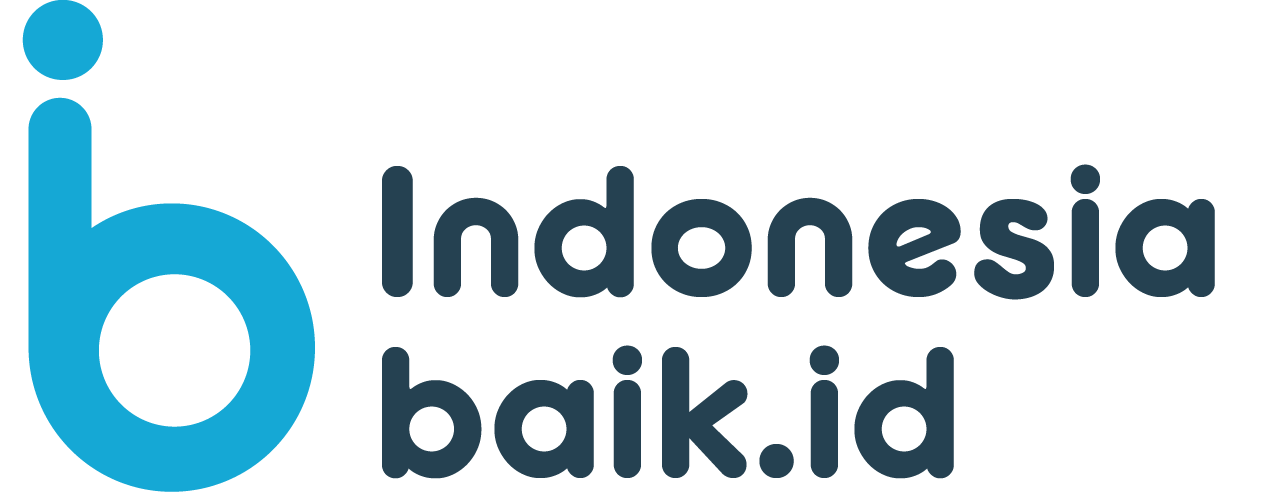 PERALATAN
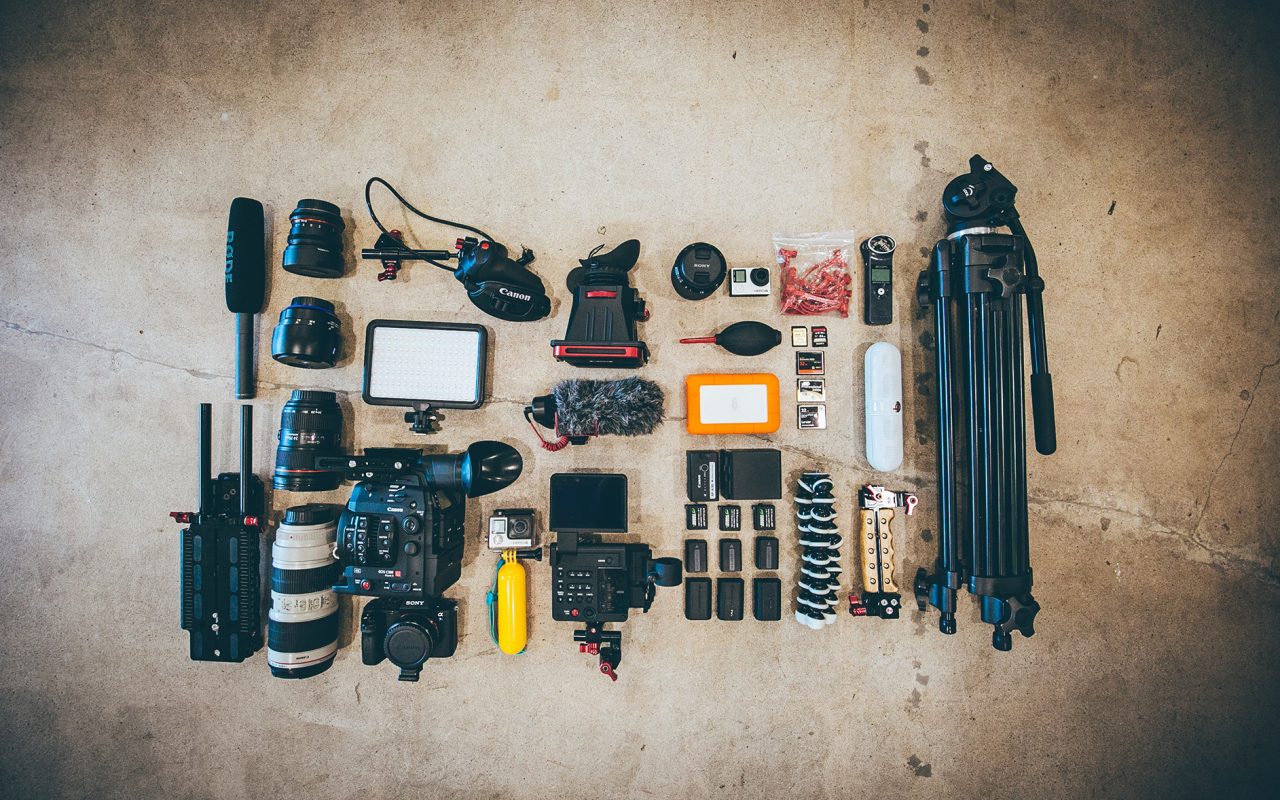 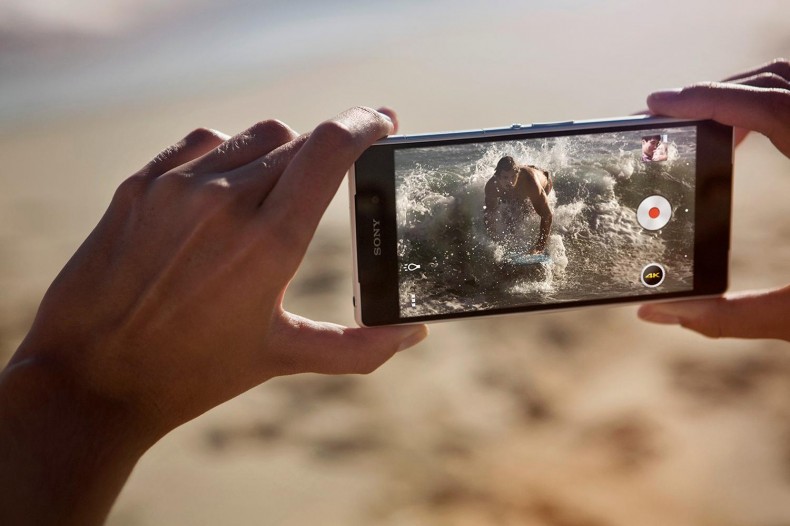 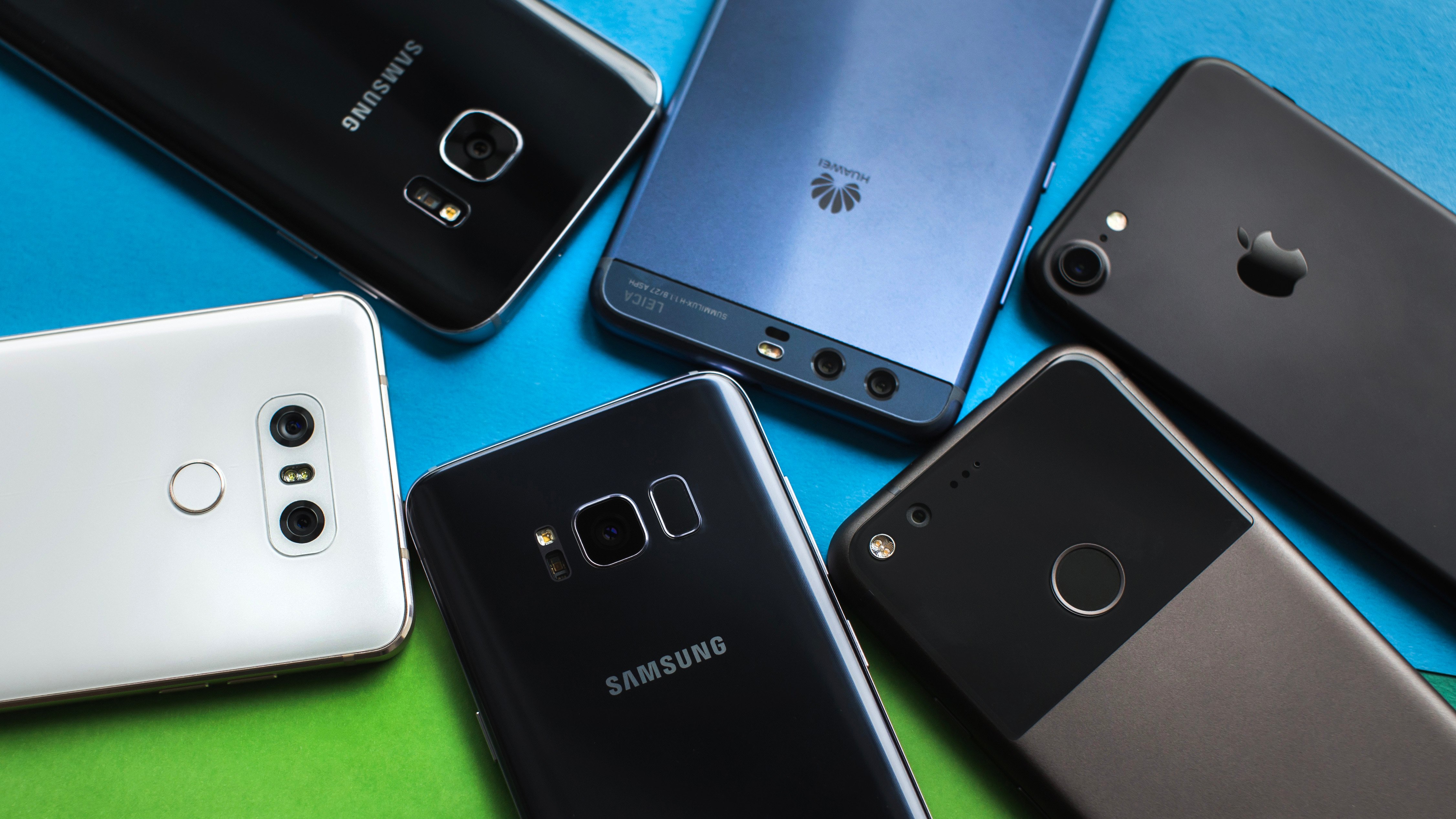 KAMERA SINEMA
KAMERA DIGITAL
SMARTPHONE
Tanara, 23 April 2018
KONTENVIDEOGRAFIS
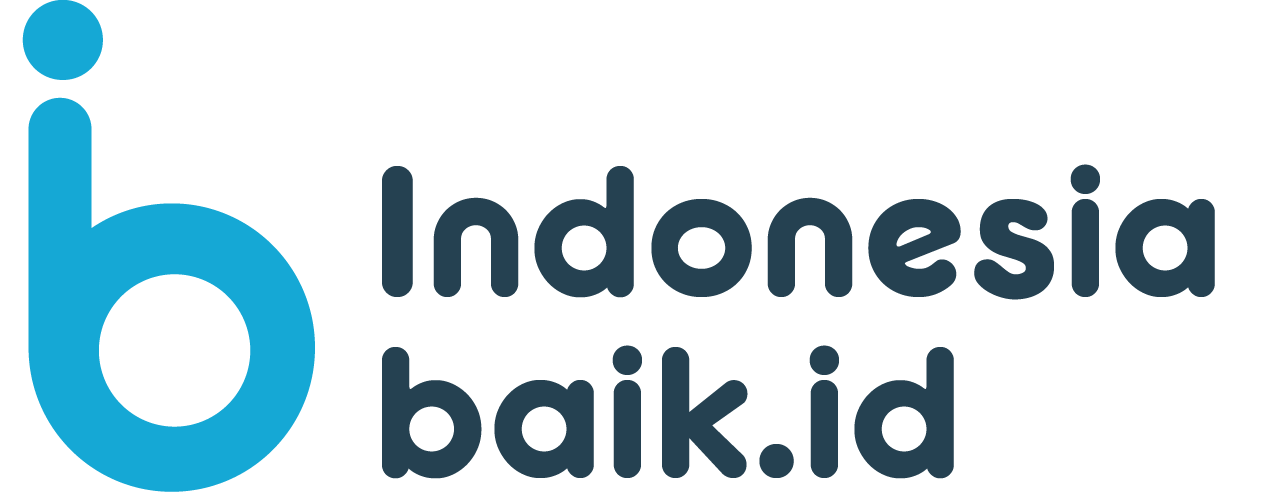 PERALATAN
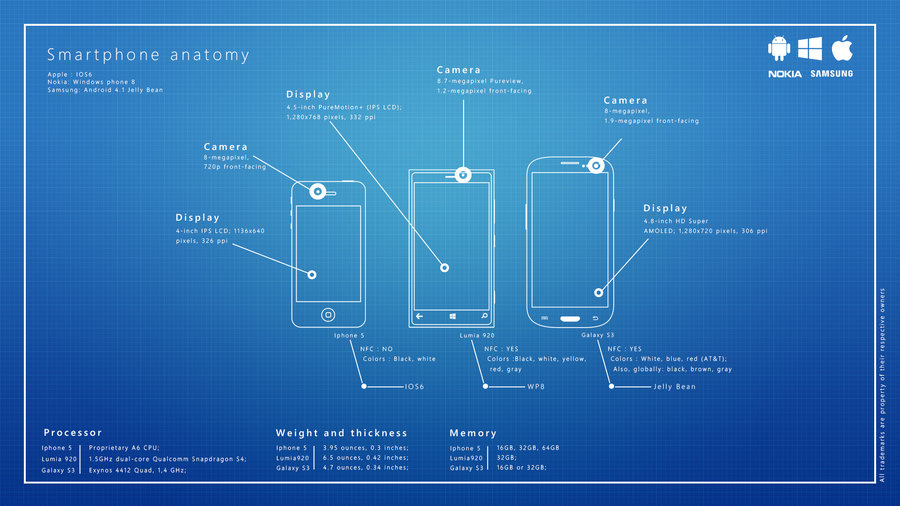 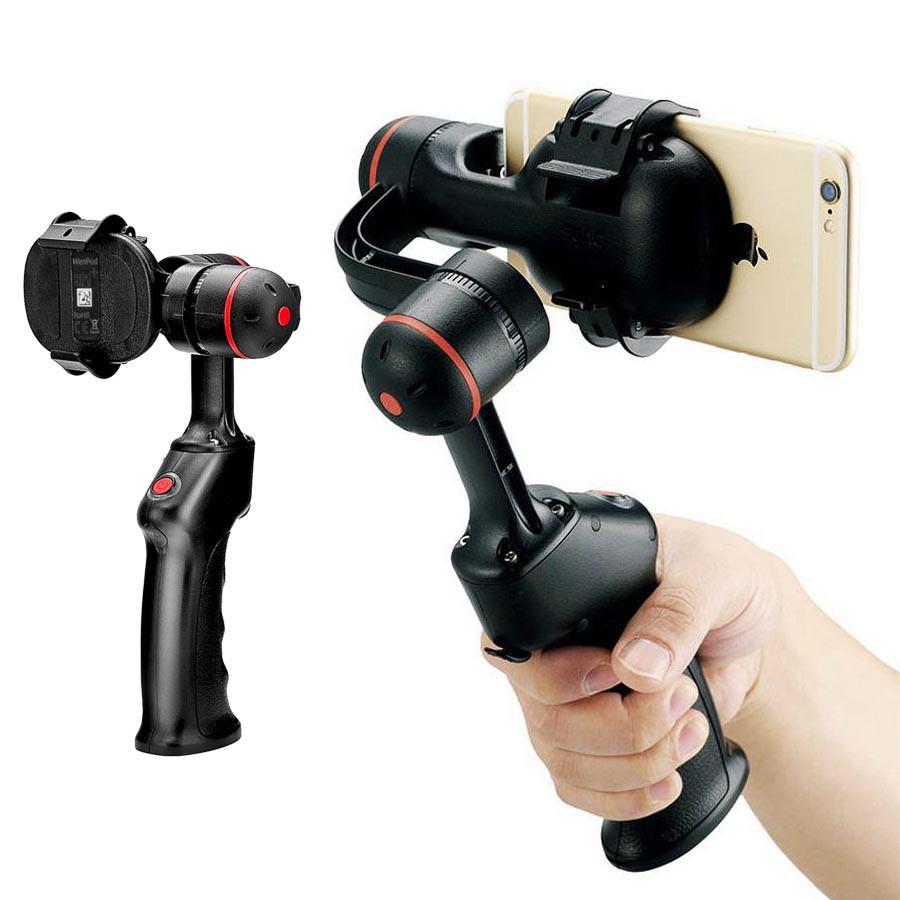 SPESIFIKASI SMARTPHONE
TRIPOD
STABILIZER
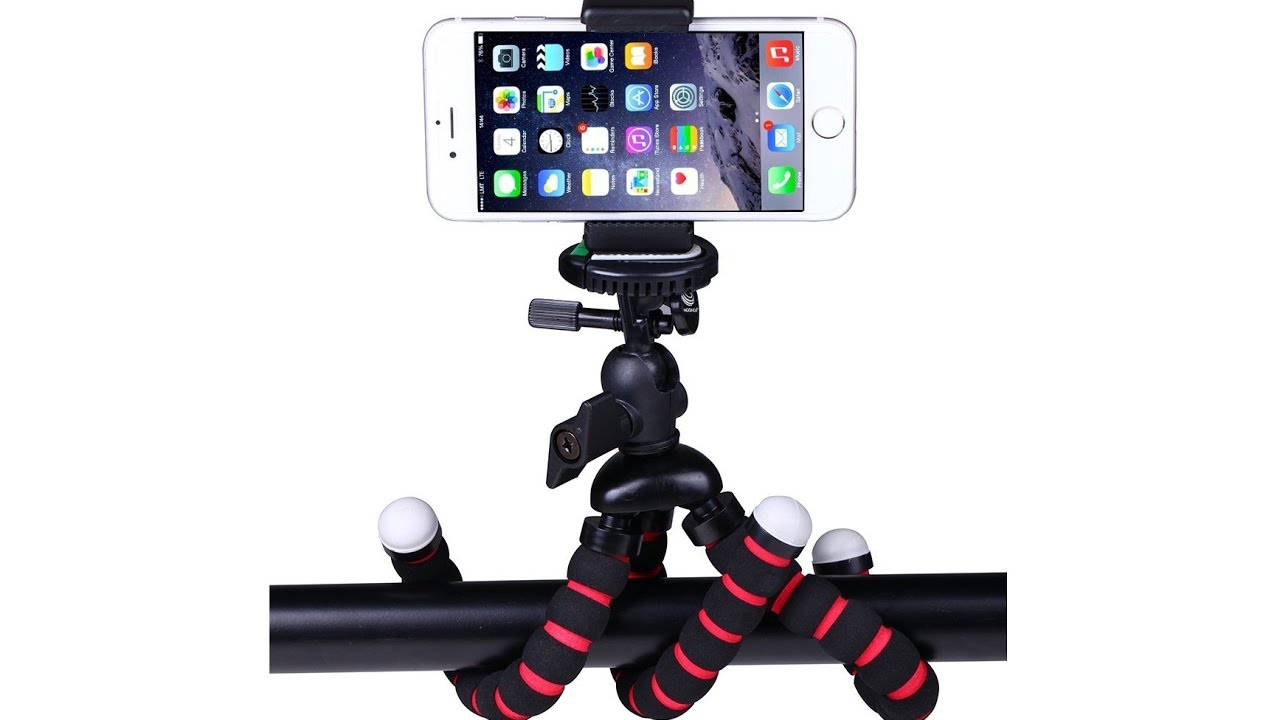 Tanara, 23 April 2018
KONTENVIDEOGRAFIS
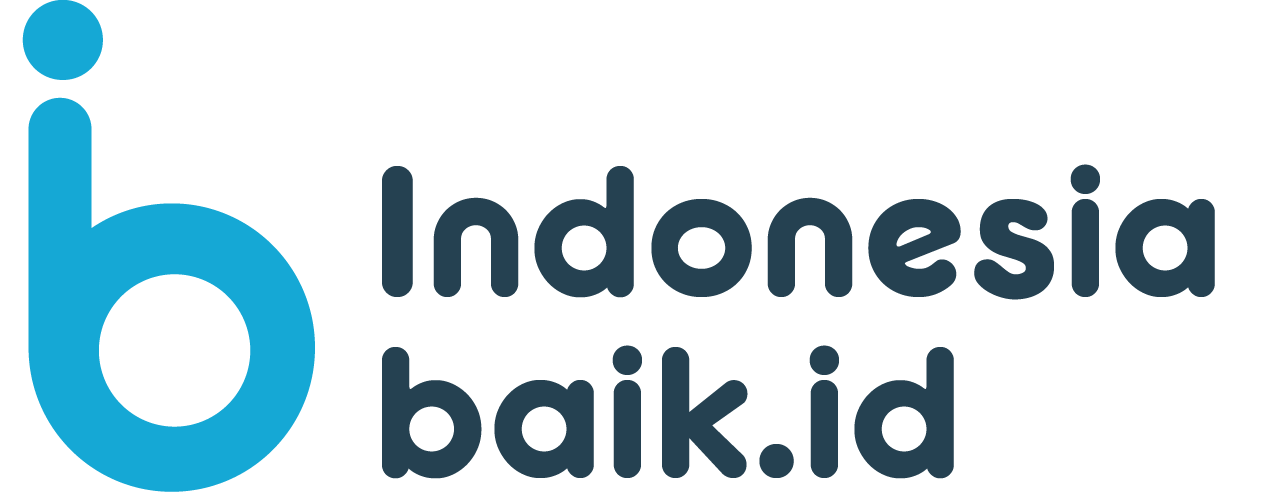 KANAL MEDIA
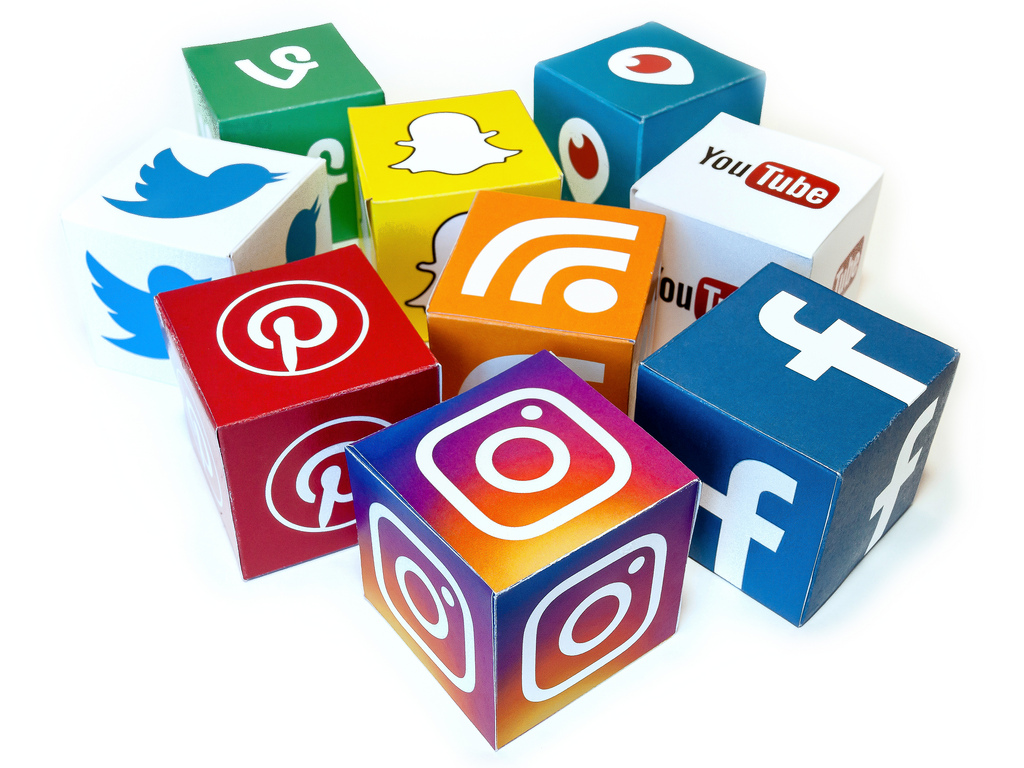 MEDIA SOSIAL

DURASI
UKURAN
FORMAT
Tanara, 23 April 2018
KONTENVIDEOGRAFIS
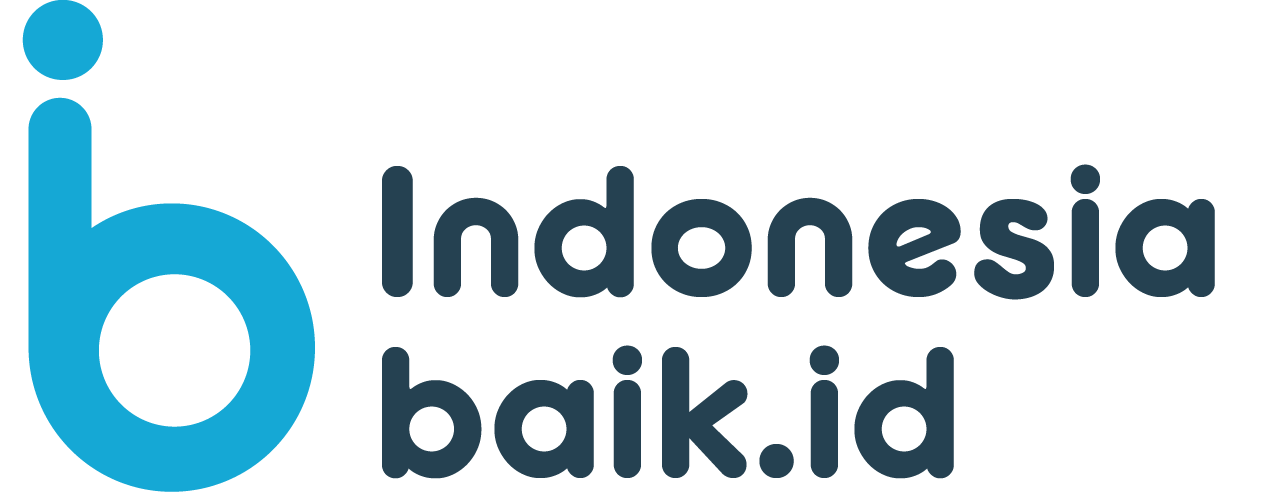 ALUR CERITA
SESUAI KAIDAH LOGIS (PEMBUKA-ISI-PENUTUP)
ENAK DILIHAT & MUDAH DIPAHAMI
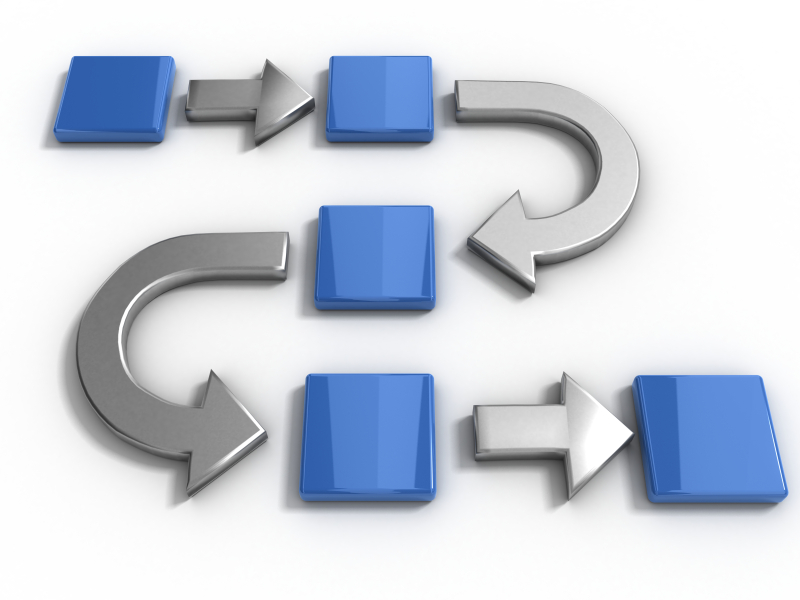 MENENTUKAN:

SHOT LIST
LOKASI
WAKTU
Tanara, 23 April 2018
KONTENVIDEOGRAFIS
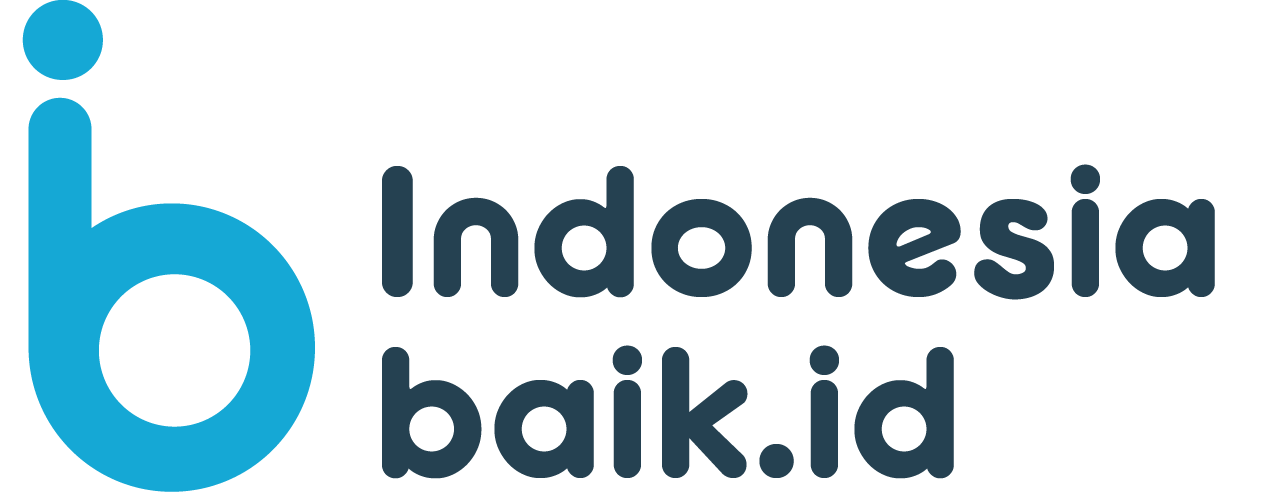 REKAM !!!
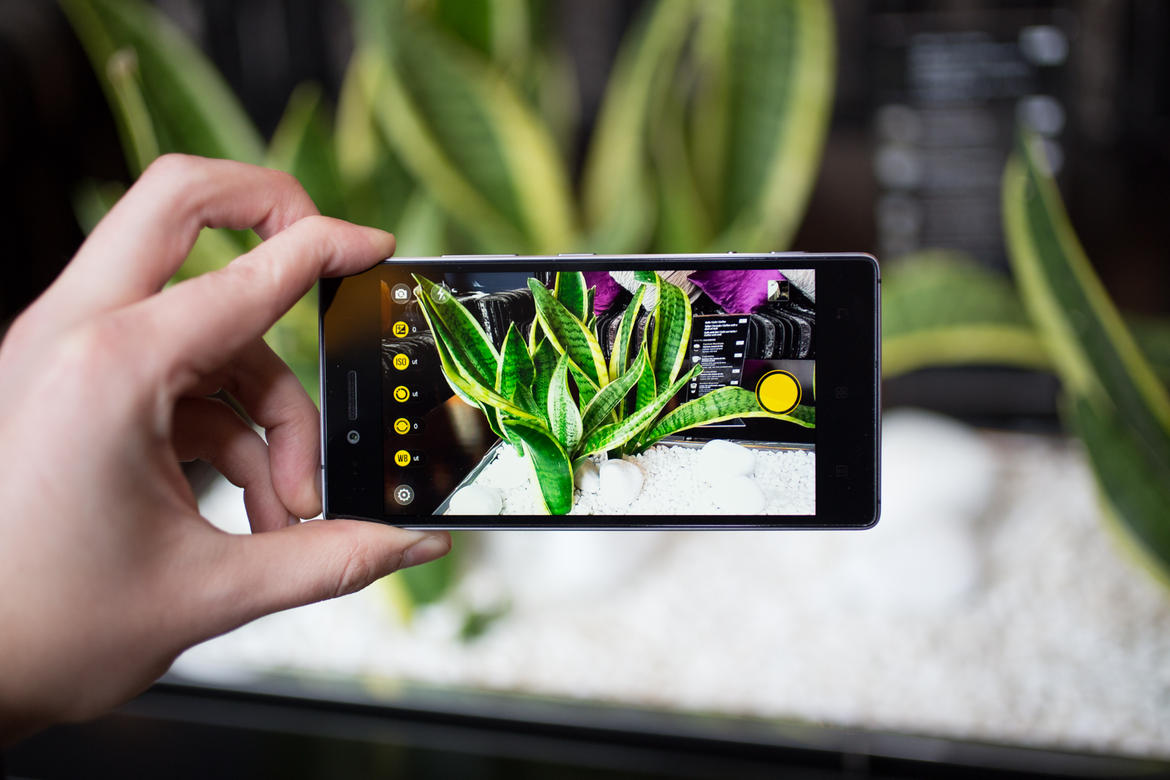 CAHAYA CUKUP
FOKUS
STABIL
DURASI CUKUP
Tanara, 23 April 2018
KONTENVIDEOGRAFIS
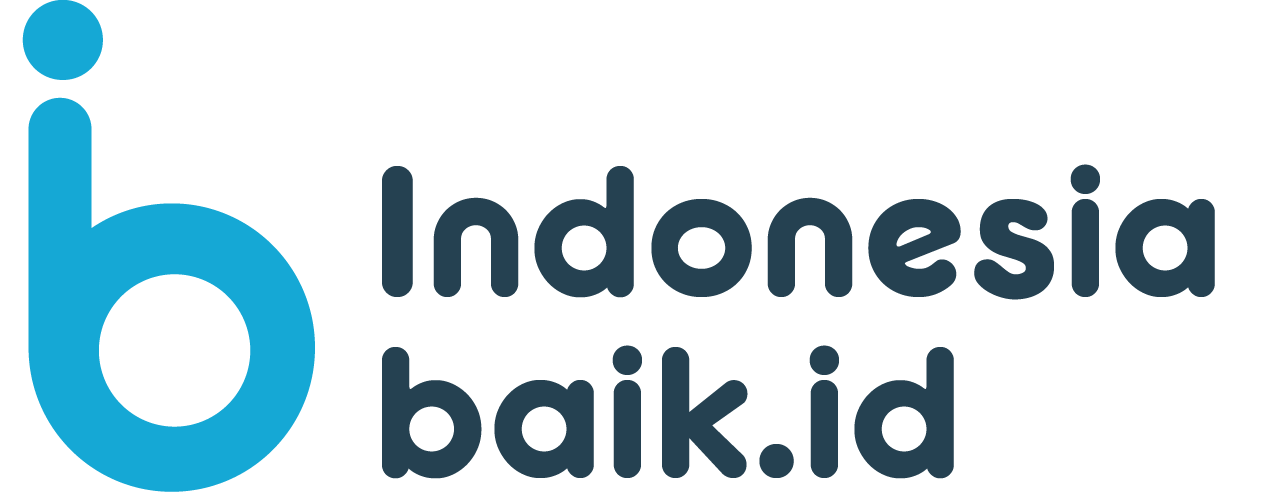 REKAM !!!
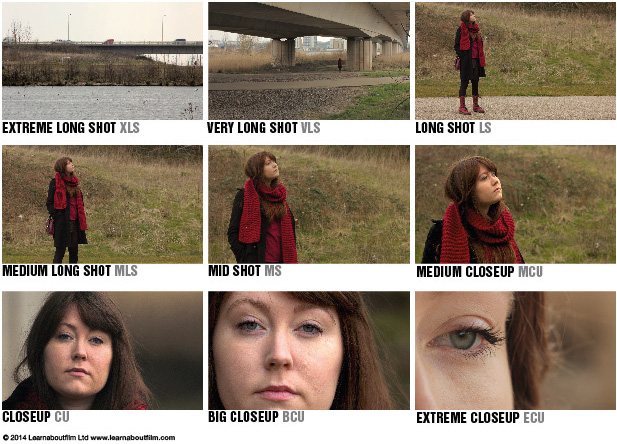 SHOT SIZE
http://learnaboutfilm.com/film-language/picture/shotsize/
Tanara, 23 April 2018
KONTENVIDEOGRAFIS
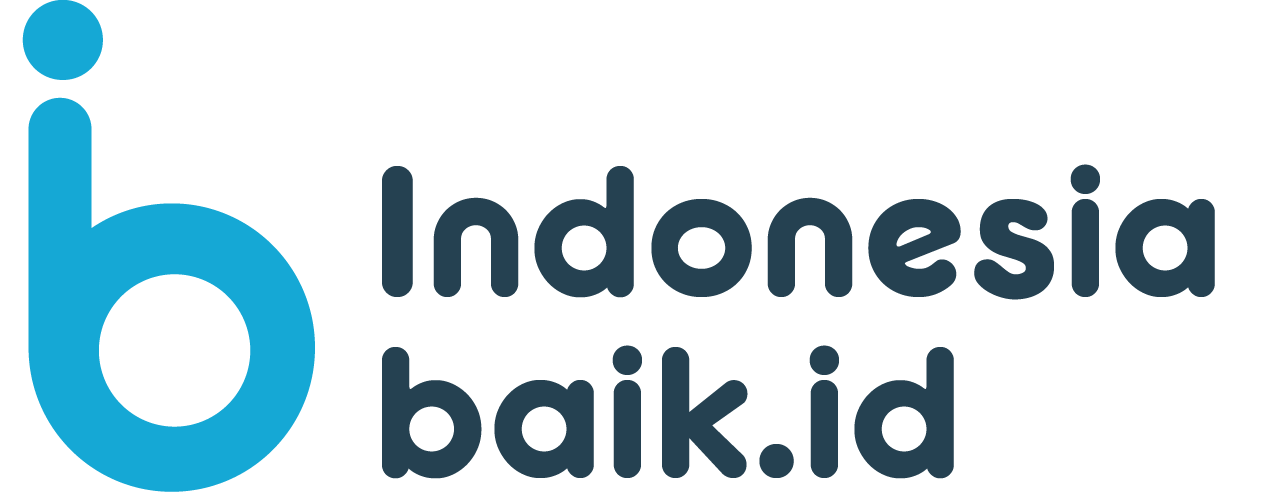 REKAM !!!
CAMERA MOVEMENT
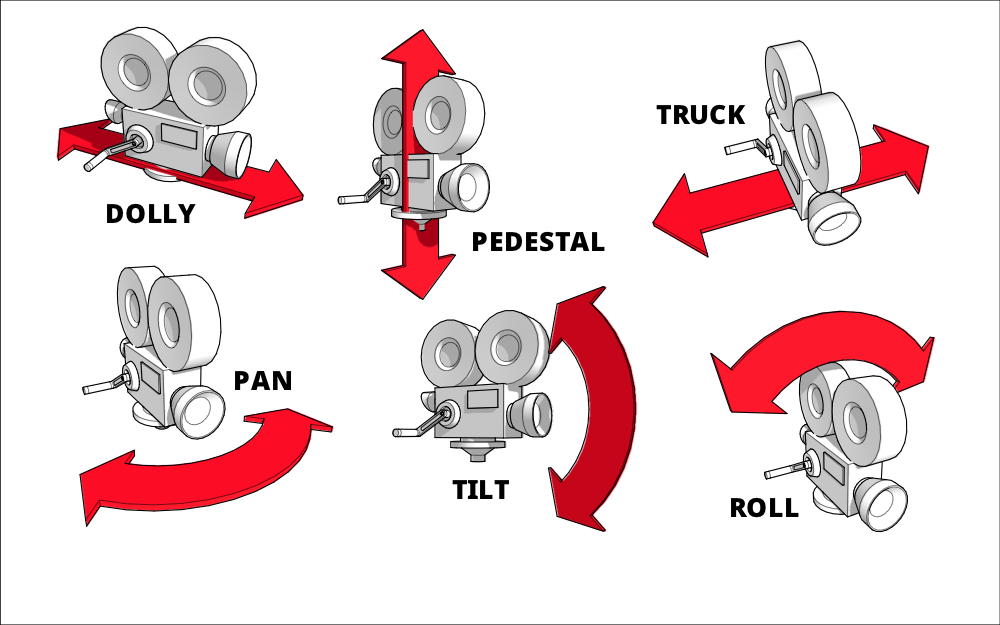 https://www.reddit.com/r/coolguides/comments/7ml0lt/types_of_camera_movements/
Tanara, 23 April 2018
KONTENVIDEOGRAFIS
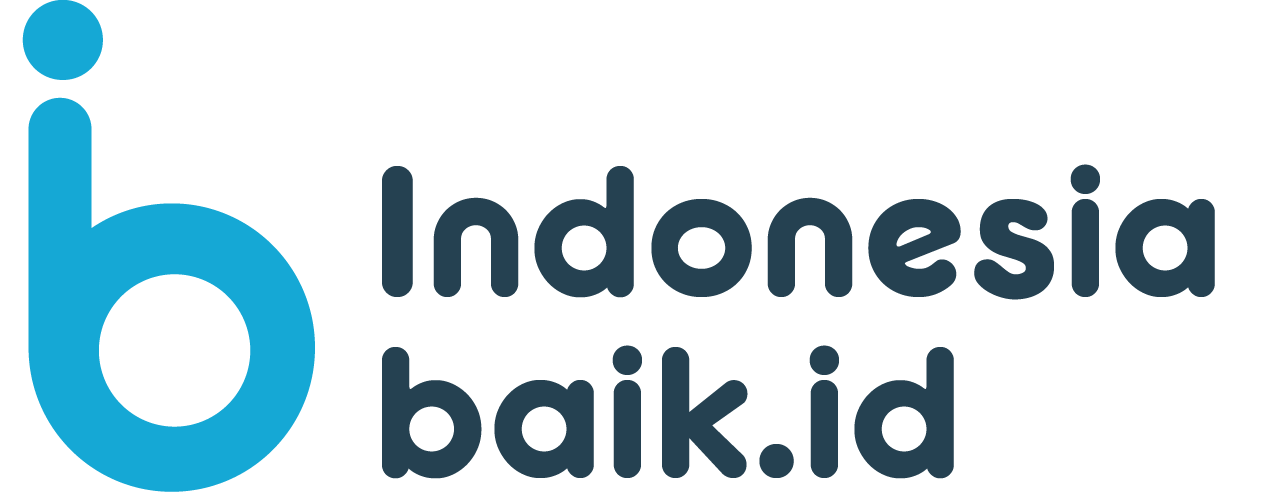 REKAM !!!
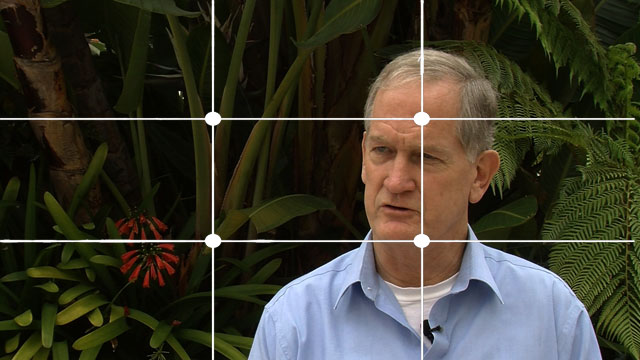 KOMPOSISI
HEADROOM
LOOKING ROOM
http://blogs.oregonstate.edu/instructionaldesign/2010/03/26/ten-tips-to-produce-more-professional-online-video-interviews/
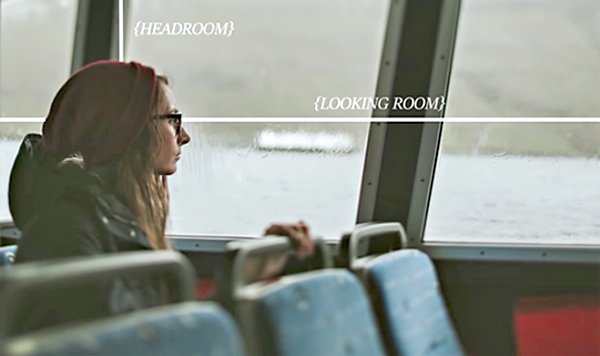 https://www.business2community.com/video-marketing/scouting-perfect-video-shoot-location-part-1-composition-0757628
Tanara, 23 April 2018
[Speaker Notes: Jangan hanya diam, bergerak dan cari angle terbaik.]
KONTENVIDEOGRAFIS
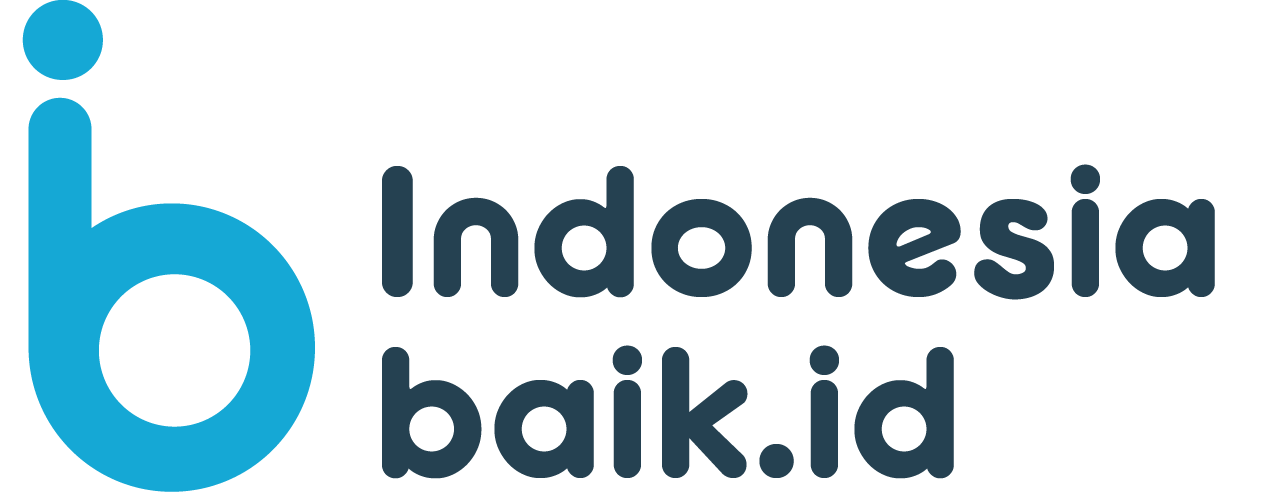 REKAM !!!
DAN LAKUKAN INI
GUNAKAN TRIPOD
REKAM BEBERAPA SHOT SIZE
PINDAH POSISI UNTUK SUDUT PANDANG BERBEDA
DURASI YANG CUKUP
DEKATI OBJEK UNTUK KUALITAS SUARA
IKUTI RENCANA SHOTLIST
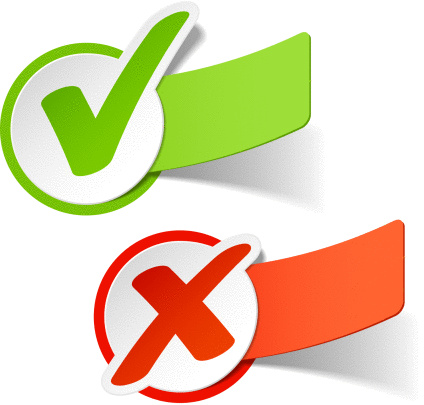 REKAM !!!
DAN JANGAN LAKUKAN INI
GAMBAR TANPA MAKNA
MEREKAM SAMBIL BERLARI 
BACKLIGHT / SILUET
TERLALU BANYAK ZOOM
Tanara, 23 April 2018
KONTENVIDEOGRAFIS
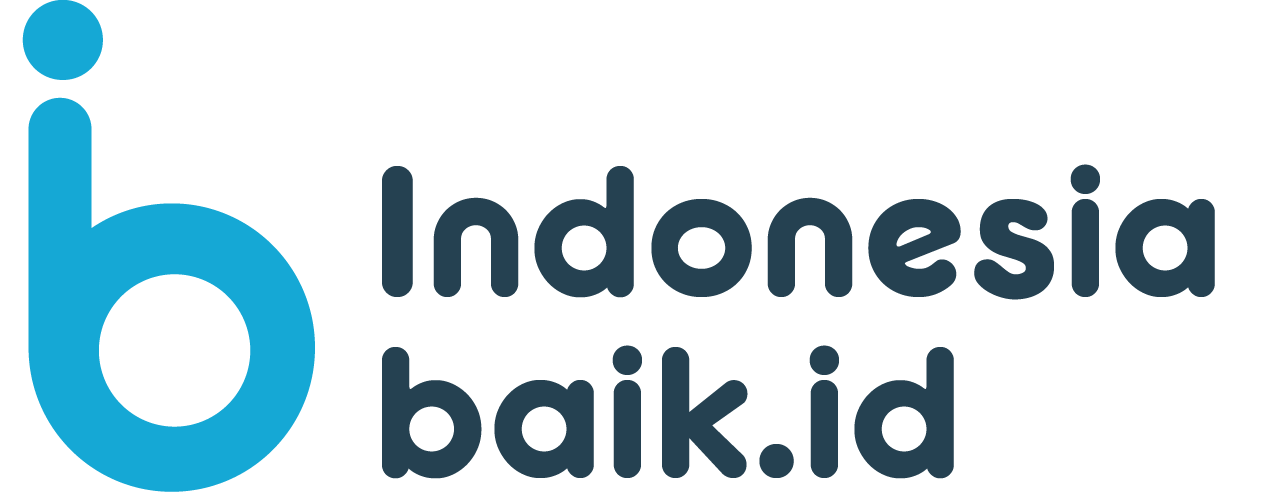 SUNTING
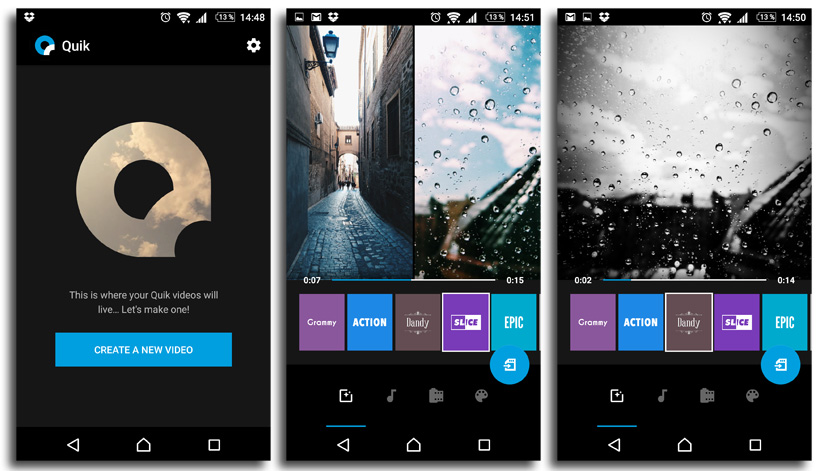 VIDTRIM – VIVAVIDEO – KINEMASTER – QUIK - DLL..
Tanara, 23 April 2018
KONTENVIDEOGRAFIS
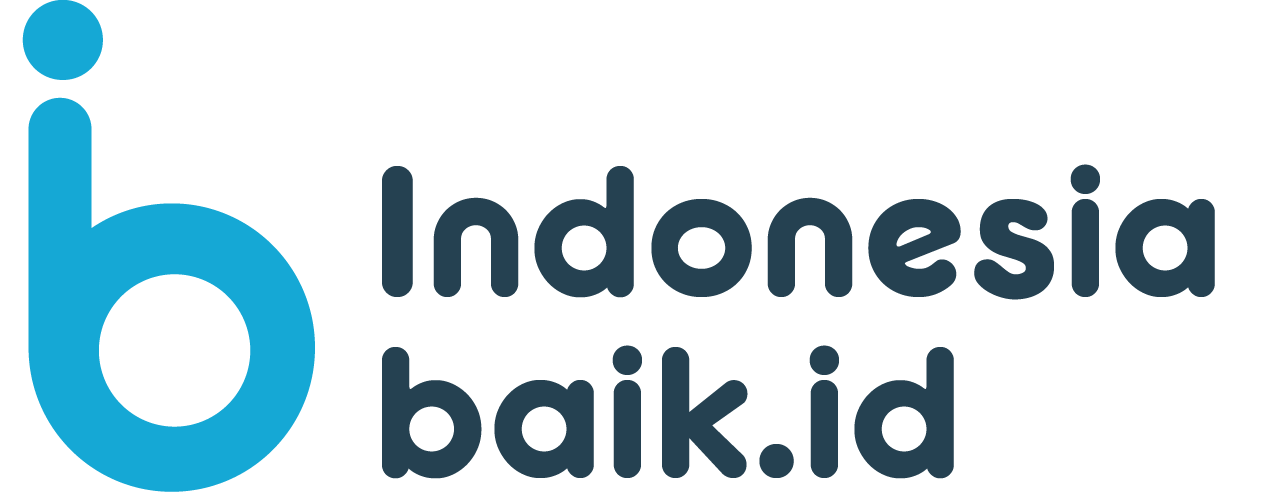 SUNTING
PILIH GAMBAR TERBAIK DI SETIAP MOMEN
PERBANYAK GAMBAR DETAIL DARIPADA SUASANA
POTONG BAGIAN YANG TIDAK PERLU
POTONG DI SAAT TEPAT
HINDARI JUMPING SHOT
PILIH MUSIK YANG SESUAI
PERHATIKAN DURASI
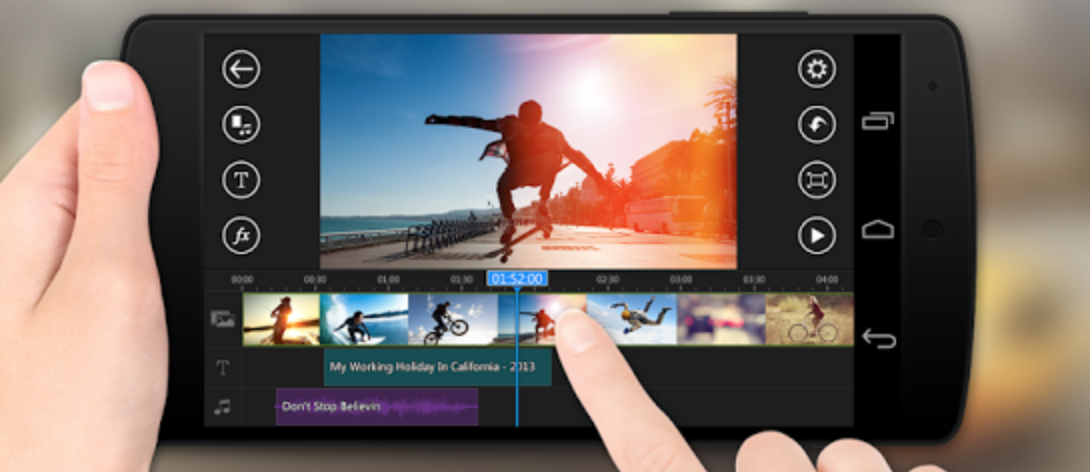 Tanara, 23 April 2018
KONTENVIDEOGRAFIS
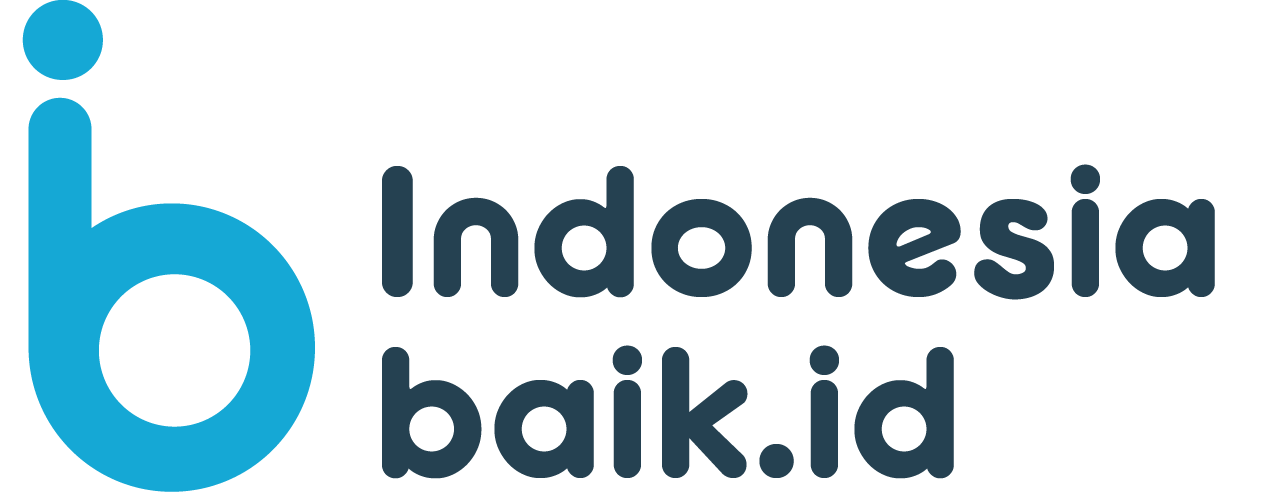 TUTORIAL
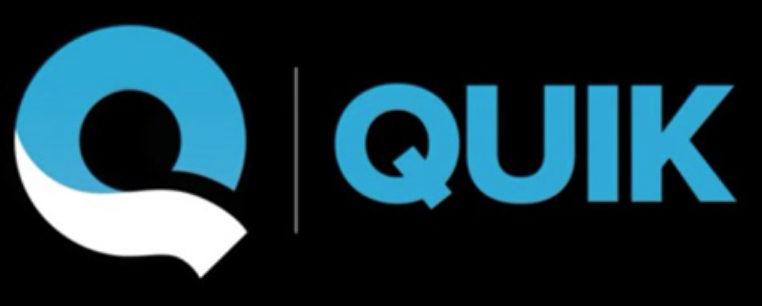 Tanara, 23 April 2018
KONTENVIDEOGRAFIS
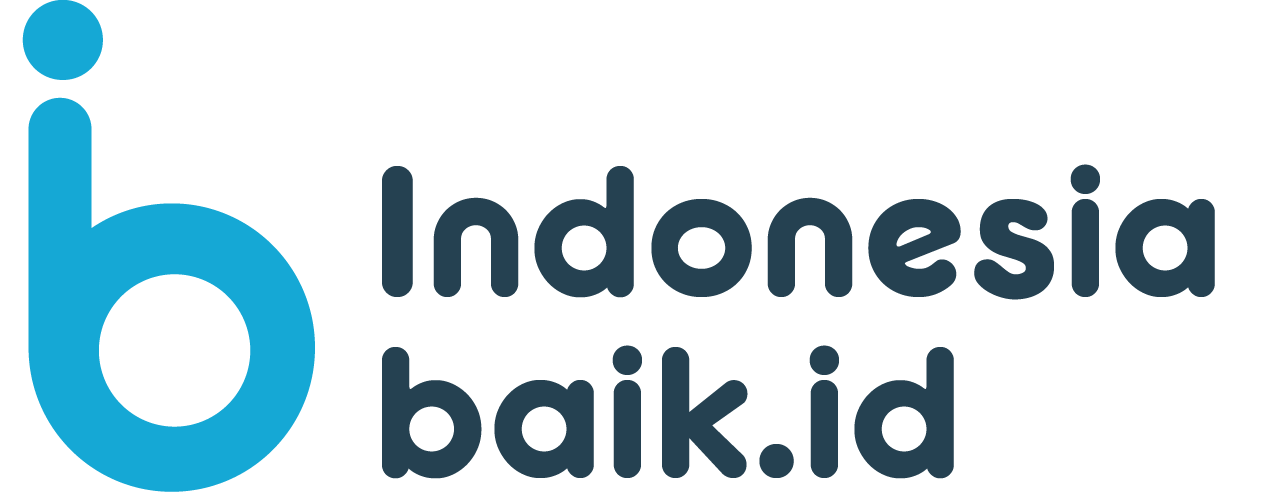 TUTORIAL
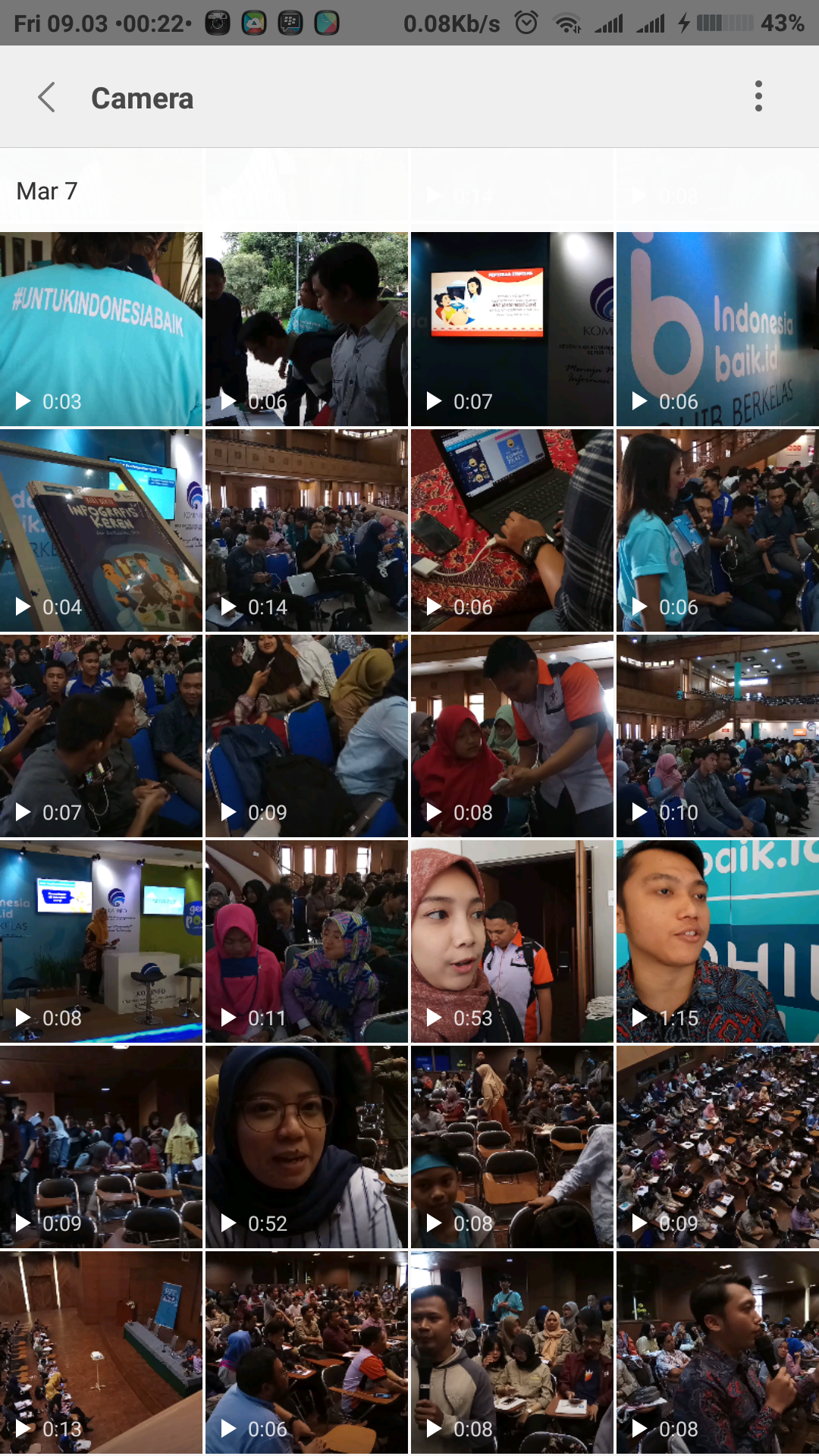 #1
REKAM VIDEO UTAMA
OBJEK PENDUKUNG
SESUAI ALUR
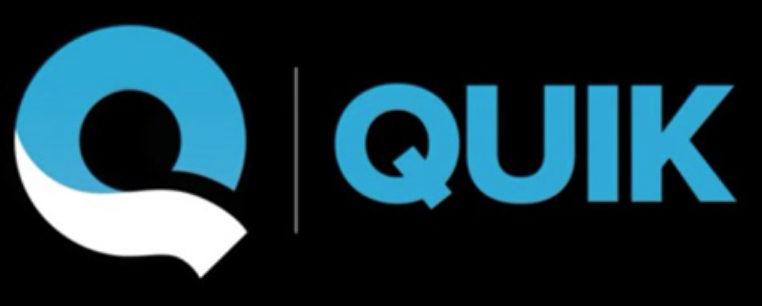 Tanara, 23 April 2018
KONTENVIDEOGRAFIS
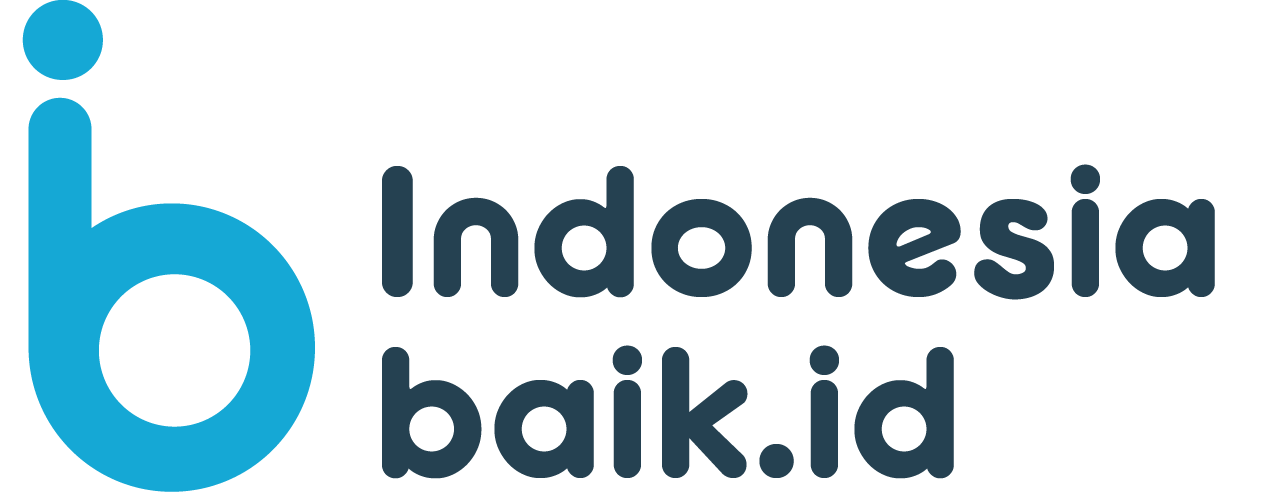 TUTORIAL
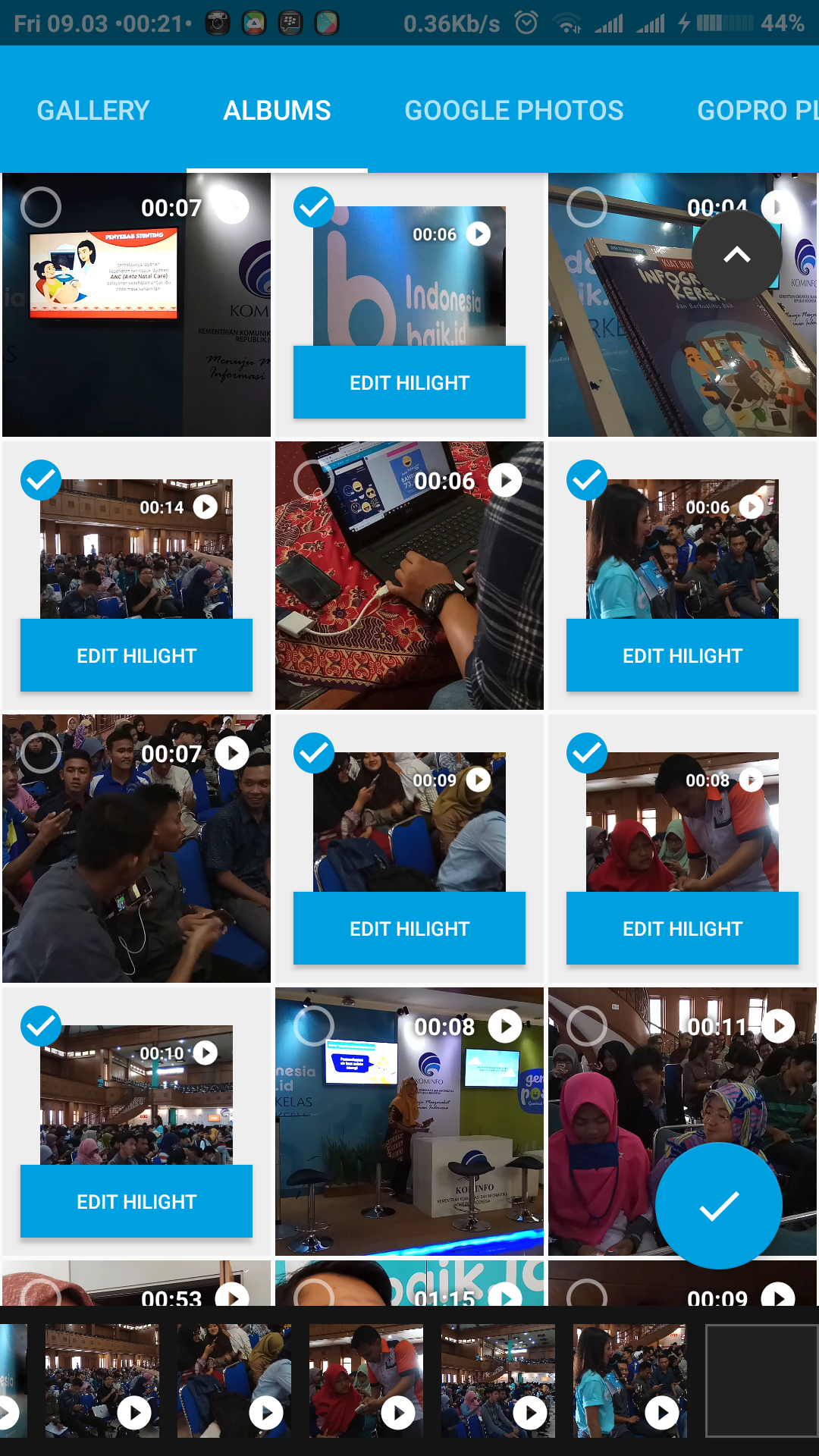 #2
BUKA “QUIK”
PILIH VIDEO BERDASARKAN ALUR
PERHATIKAN SHOTSIZE
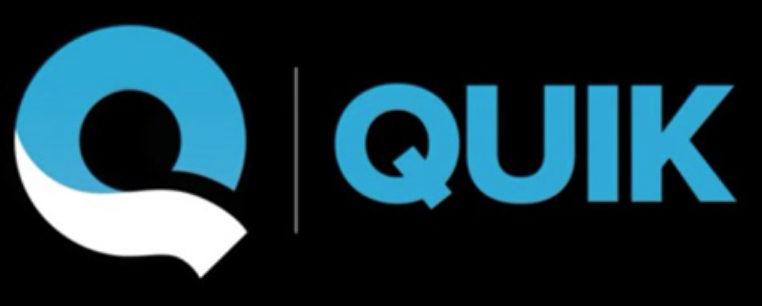 Tanara, 23 April 2018
KONTENVIDEOGRAFIS
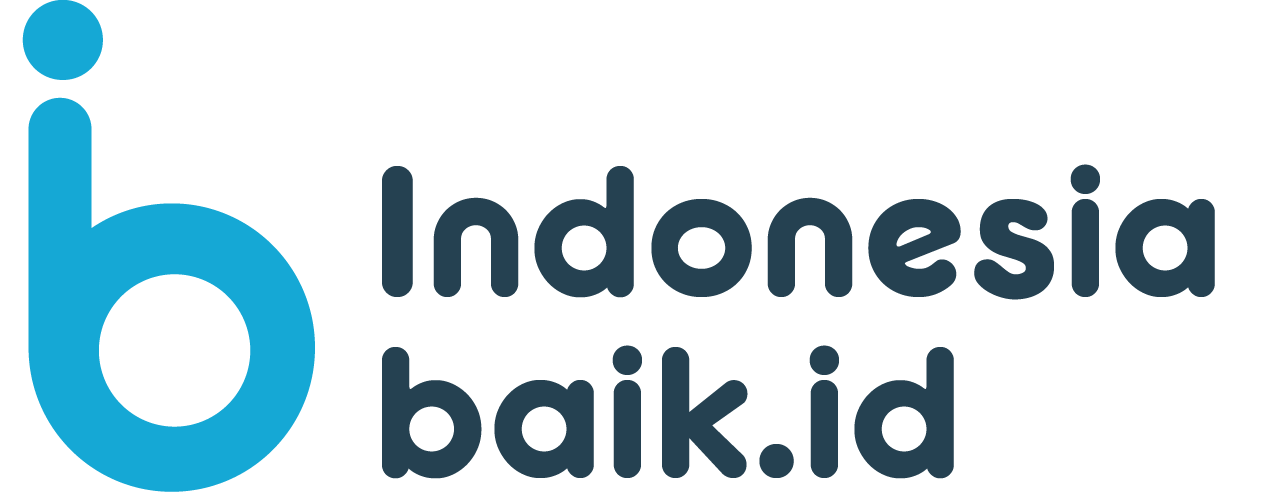 TUTORIAL
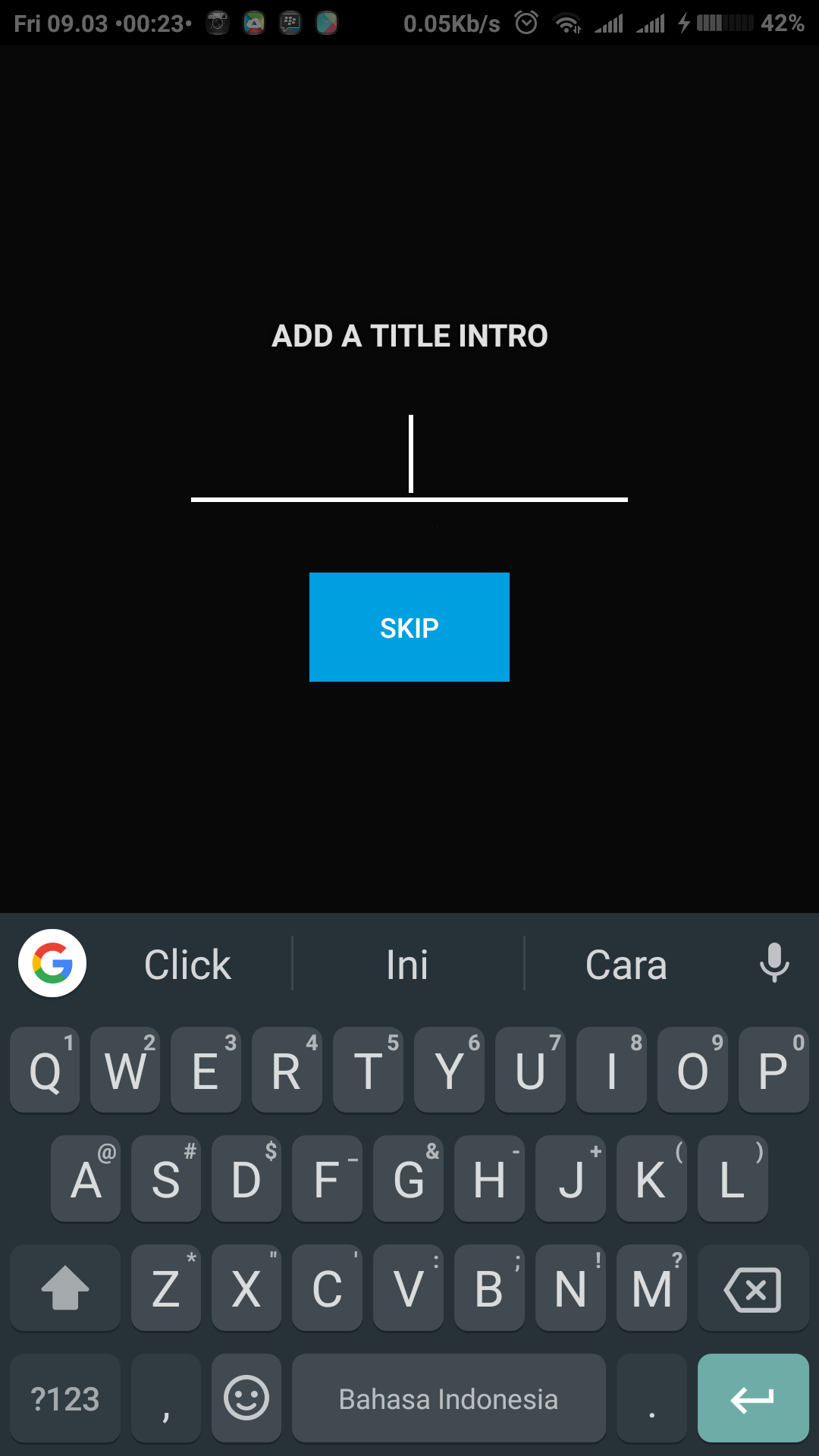 #3
TENTUKAN JUDUL
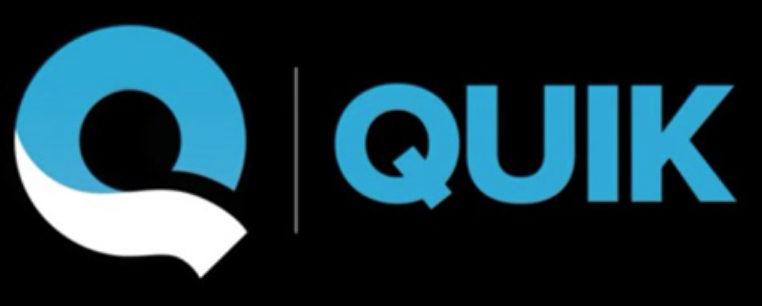 Tanara, 23 April 2018
KONTENVIDEOGRAFIS
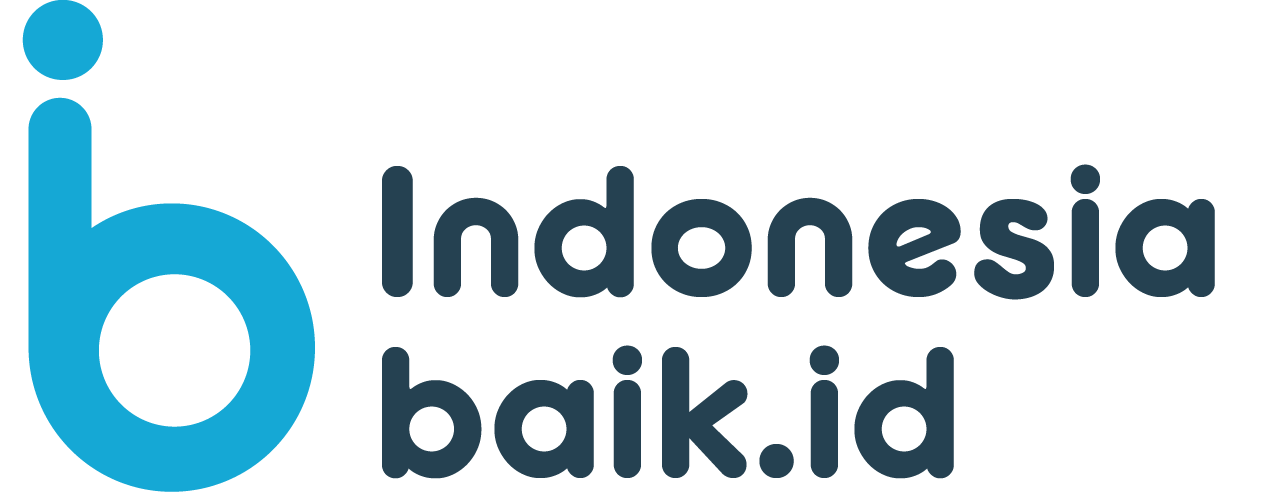 TUTORIAL
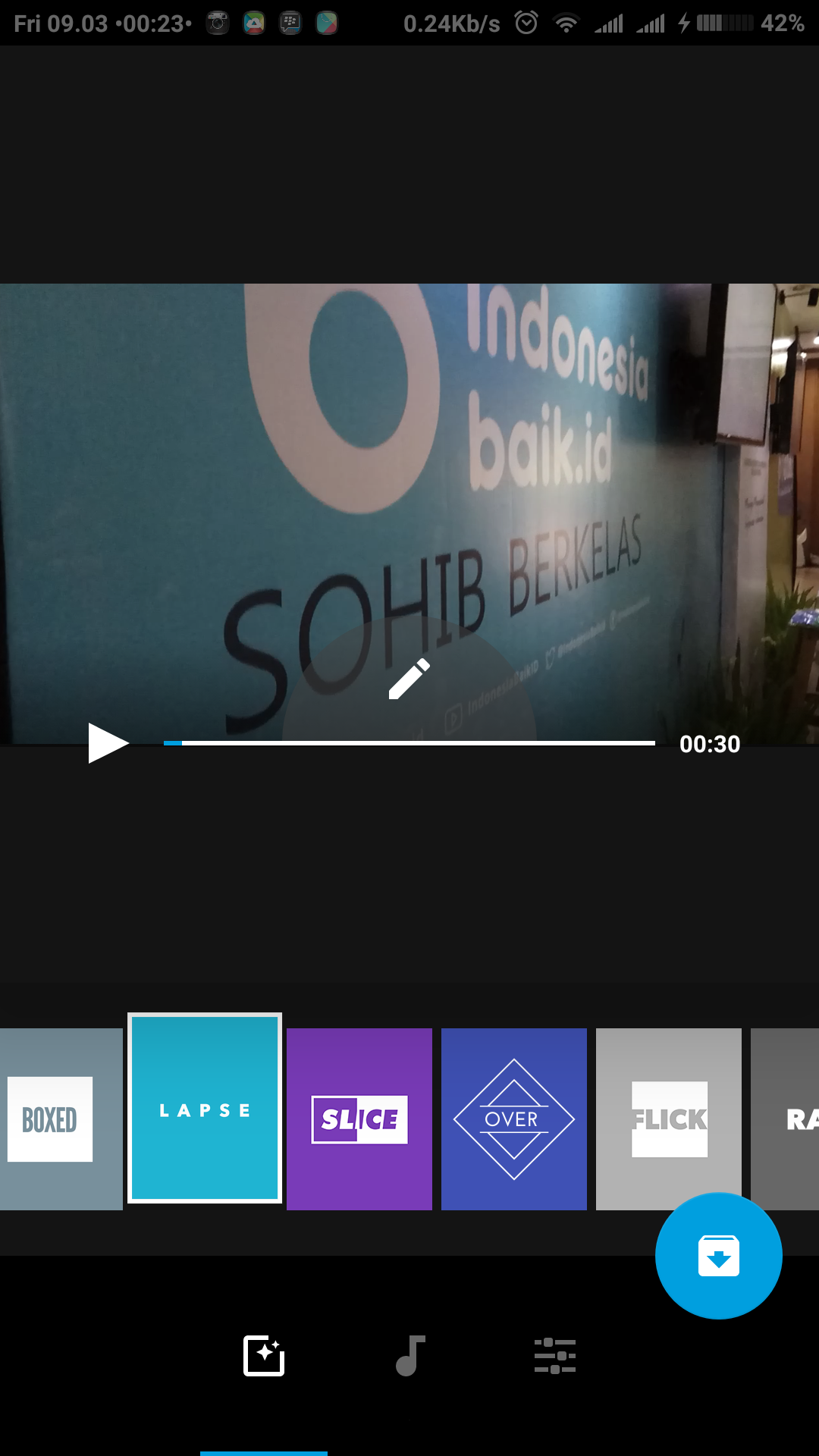 #4
PILIH TEMPLATE
PILIH MUSIK
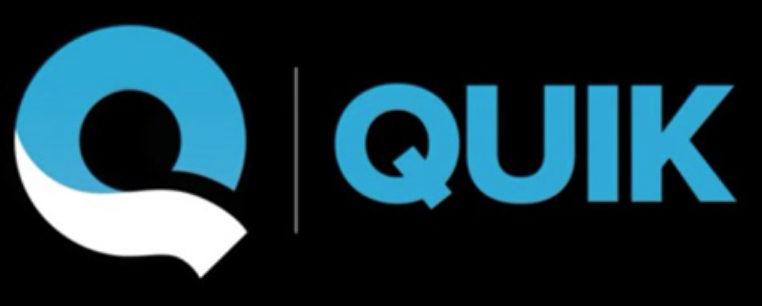 Tanara, 23 April 2018
KONTENVIDEOGRAFIS
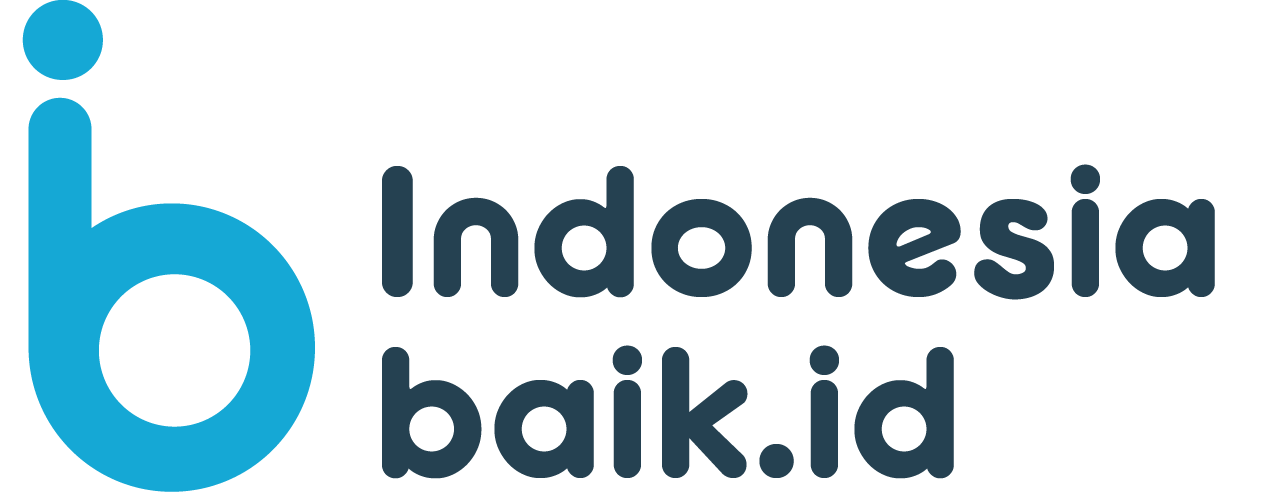 TUTORIAL
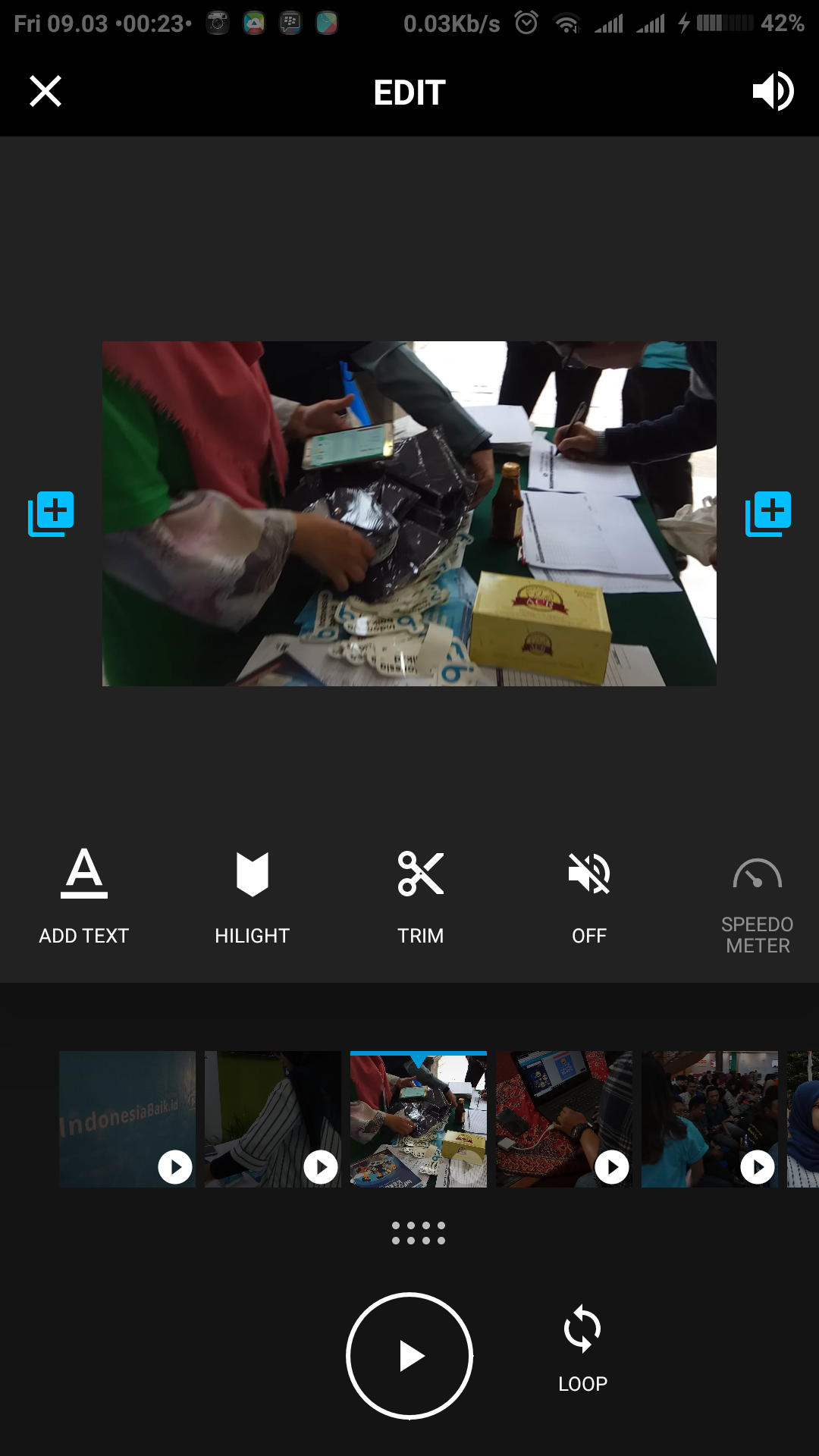 #5
EDIT VIDEO
ATUR DURASI TIAP SHOT
UBAH URUTAN VIDEO
TAMBAH / KURANG SHOT
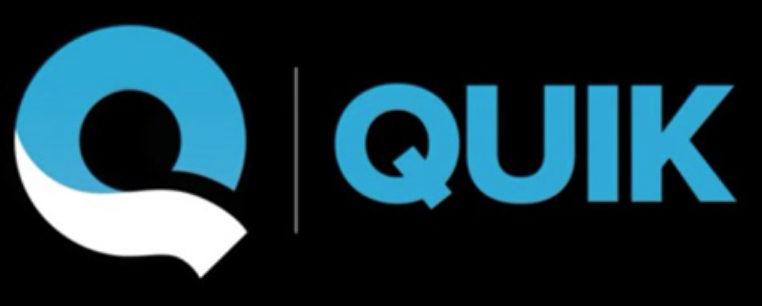 Tanara, 23 April 2018
KONTENVIDEOGRAFIS
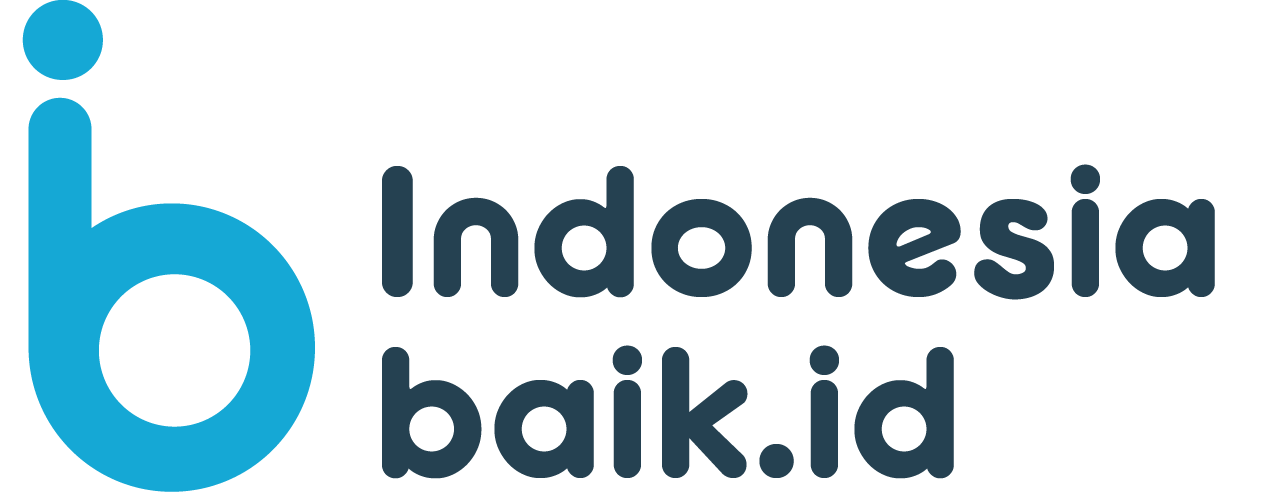 TUTORIAL
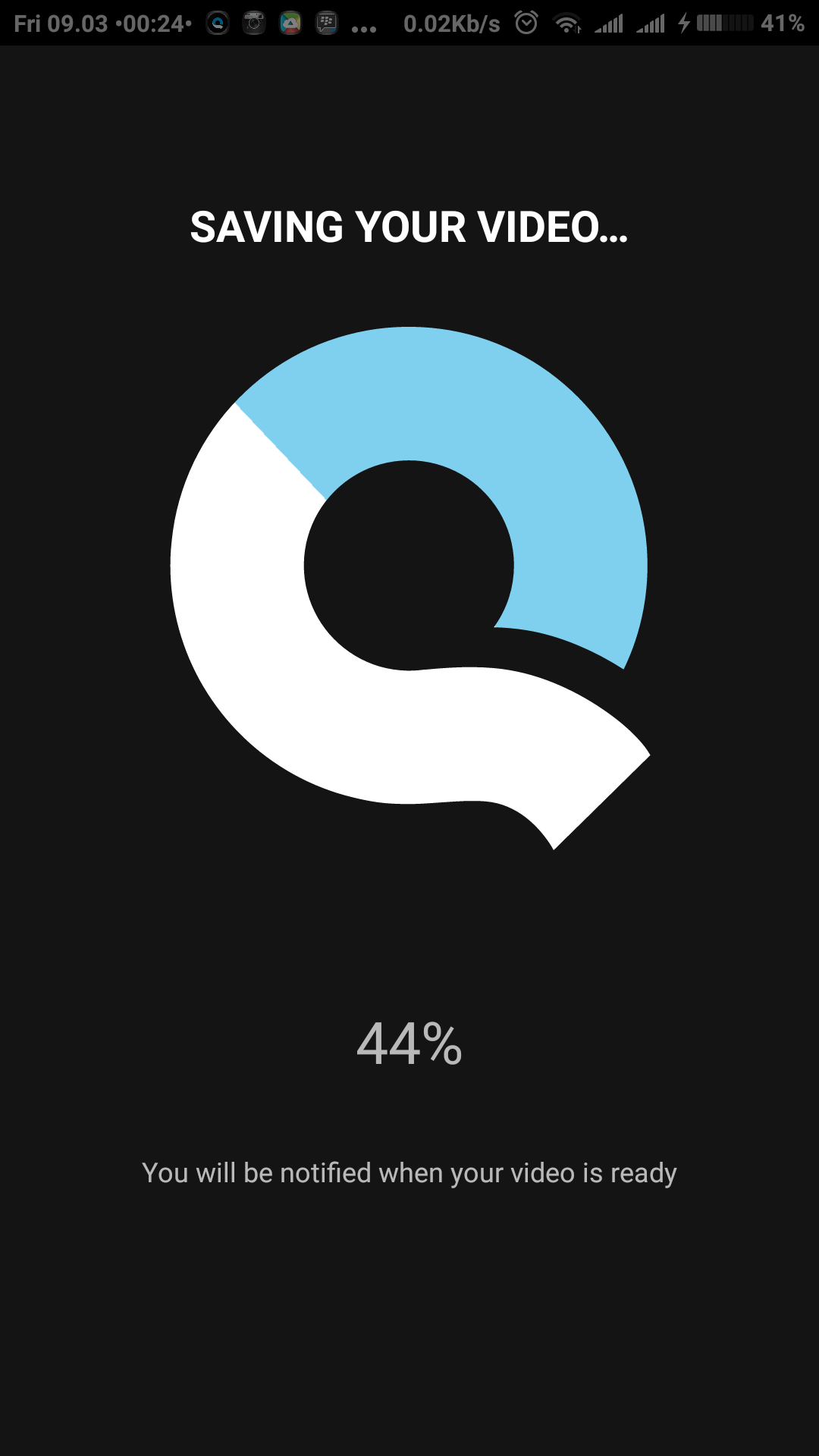 #6
RENDER..!
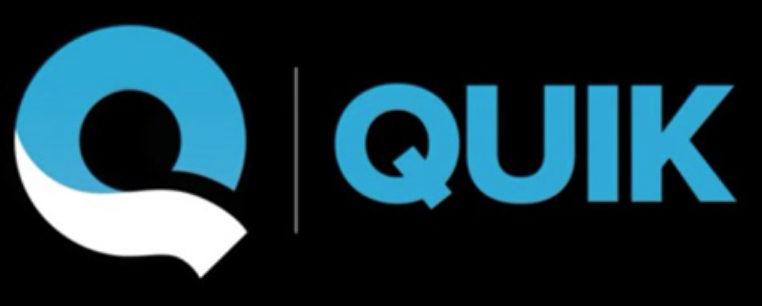 Tanara, 23 April 2018
KONTENVIDEOGRAFIS
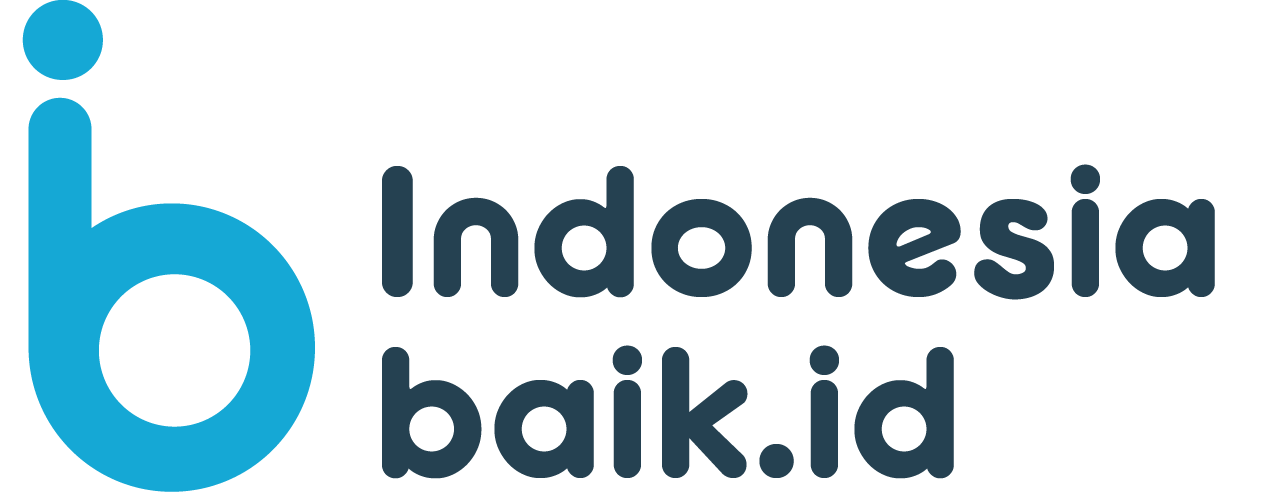 TERIMA KASIH
Widi Wihartono
0878 23 073 860
widi010@kominfo.go.id
@widi_ibot
Tanara, 23 April 2018